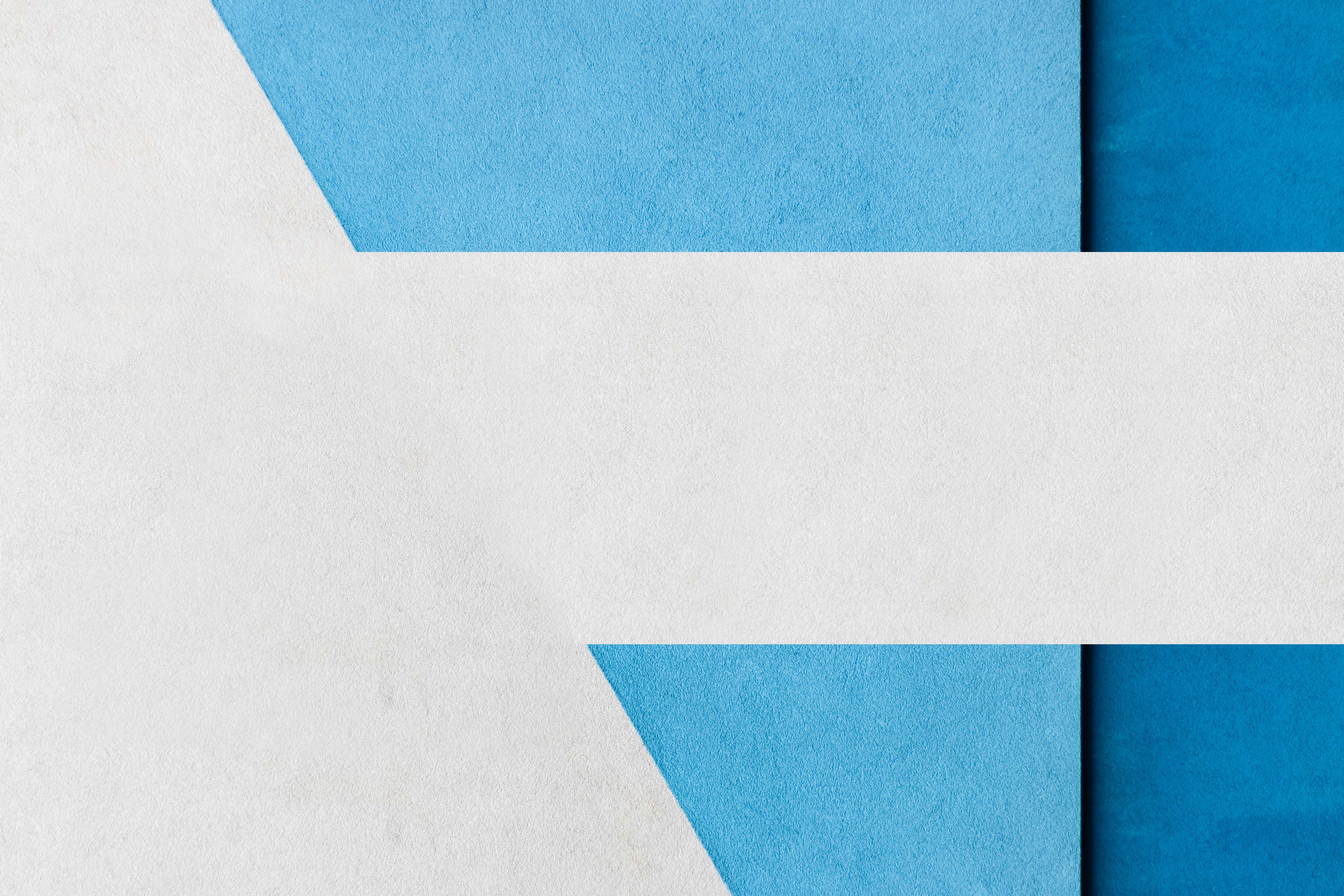 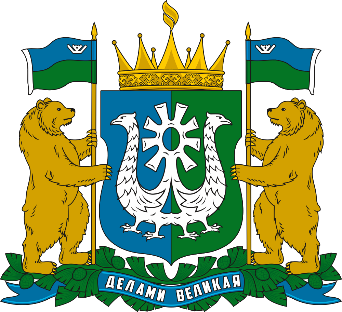 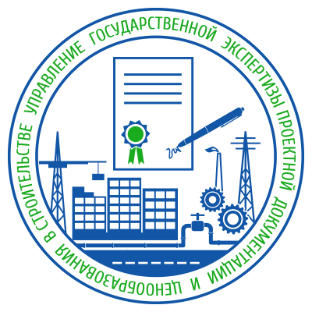 Обзор характерных замечаний по разделу 
«Мероприятия по обеспечению пожарной безопасности», возникающих в ходе экспертизы проектной документации
ЯНАЛОВ РУСТАМ ГЕННАДЬЕВИЧ
СОСТАВ НАПРАВЛЯЕМЫХ ЗАМЕЧАНИЙ ПО ПРОЕКТНОЙ ДОКУМЕНТАЦИИ
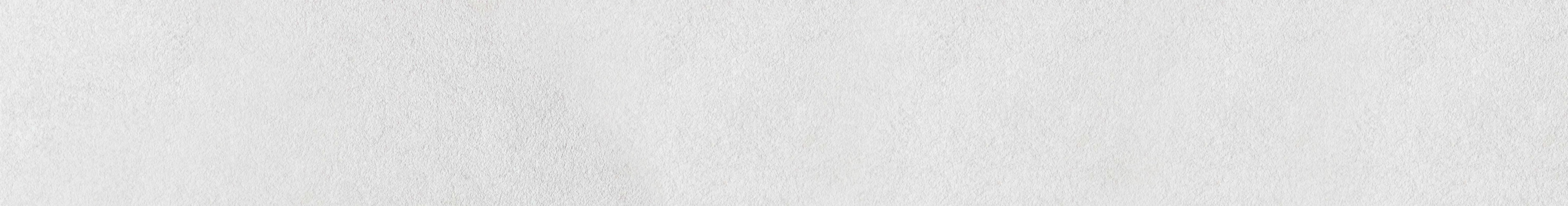 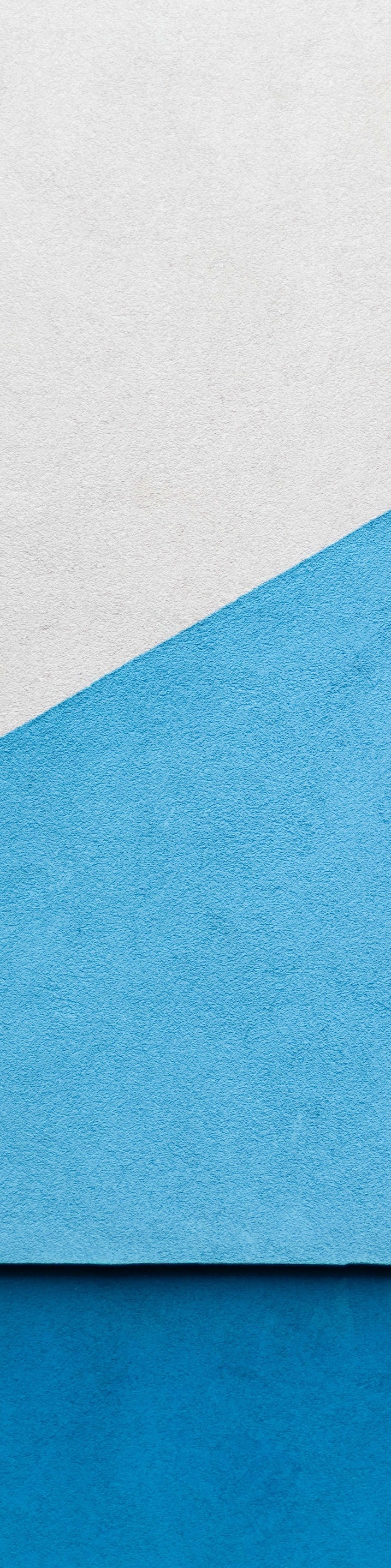 2
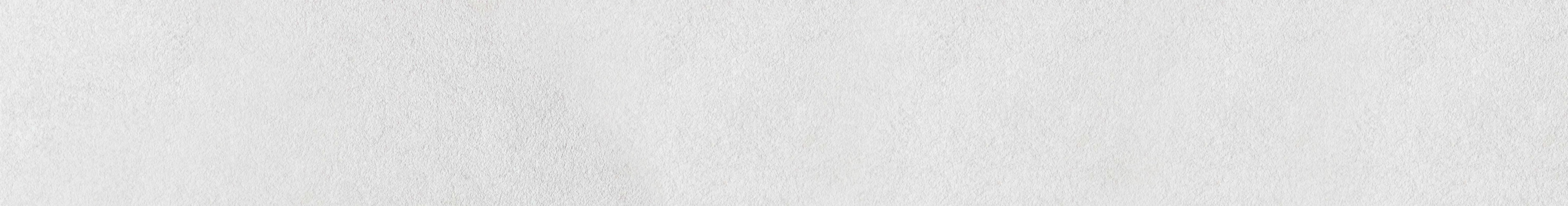 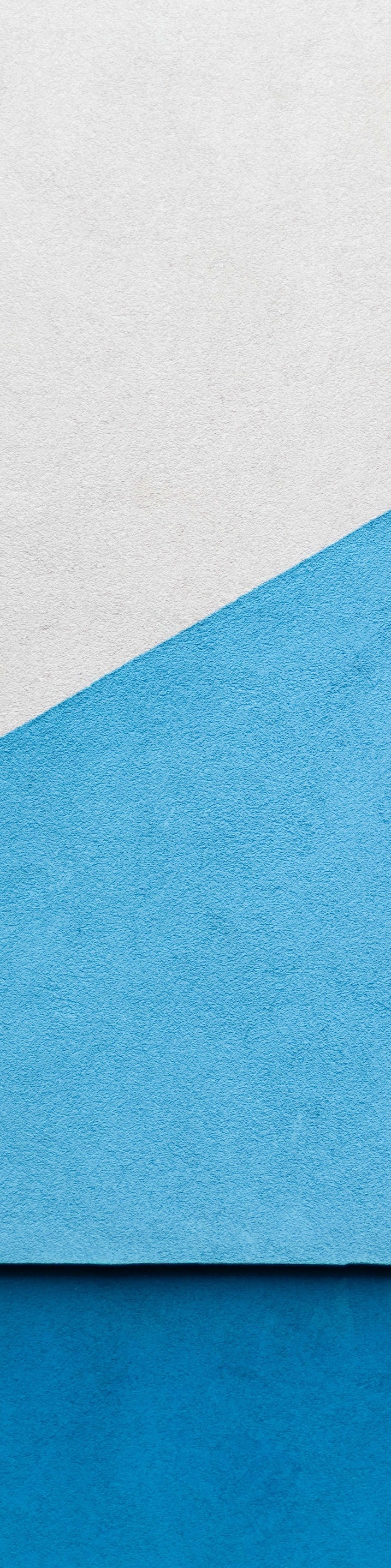 ПРОЕКТНЫЕ РЕШЕНИЯ ПО ВСПОМОГАТЕЛЬНЫМ ОБЪЕКТАМ
ТП
КНС
ДЭС
КПП
3
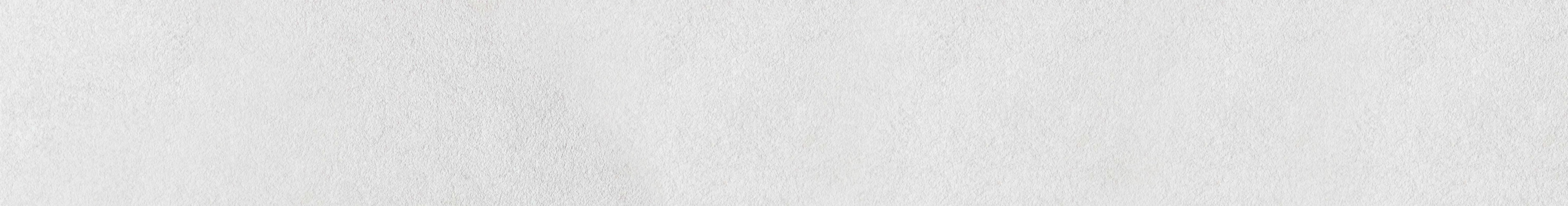 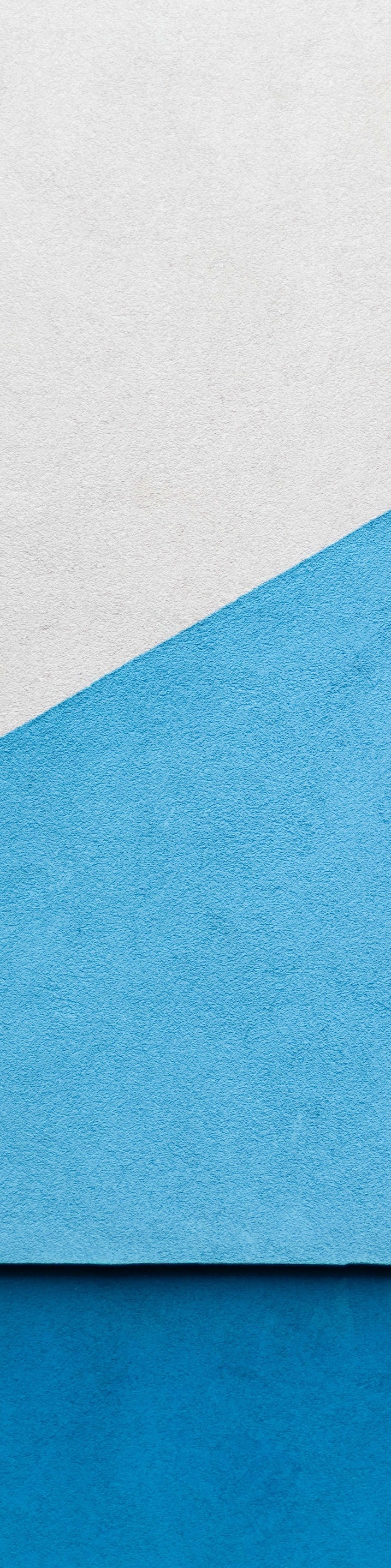 ОБОСНОВАНИЕ ПРОТИВОПОЖАРНЫХ РАССТОЯНИЙ
До границ лесных насаждений 
(СП 4.13130.2013*)
До АЗС и пожароопасных объектов 
(табл.12-15, 17-20 ФЗ №123)
До иных объектов на смежной территории 
(СП 4.13130.2013*)
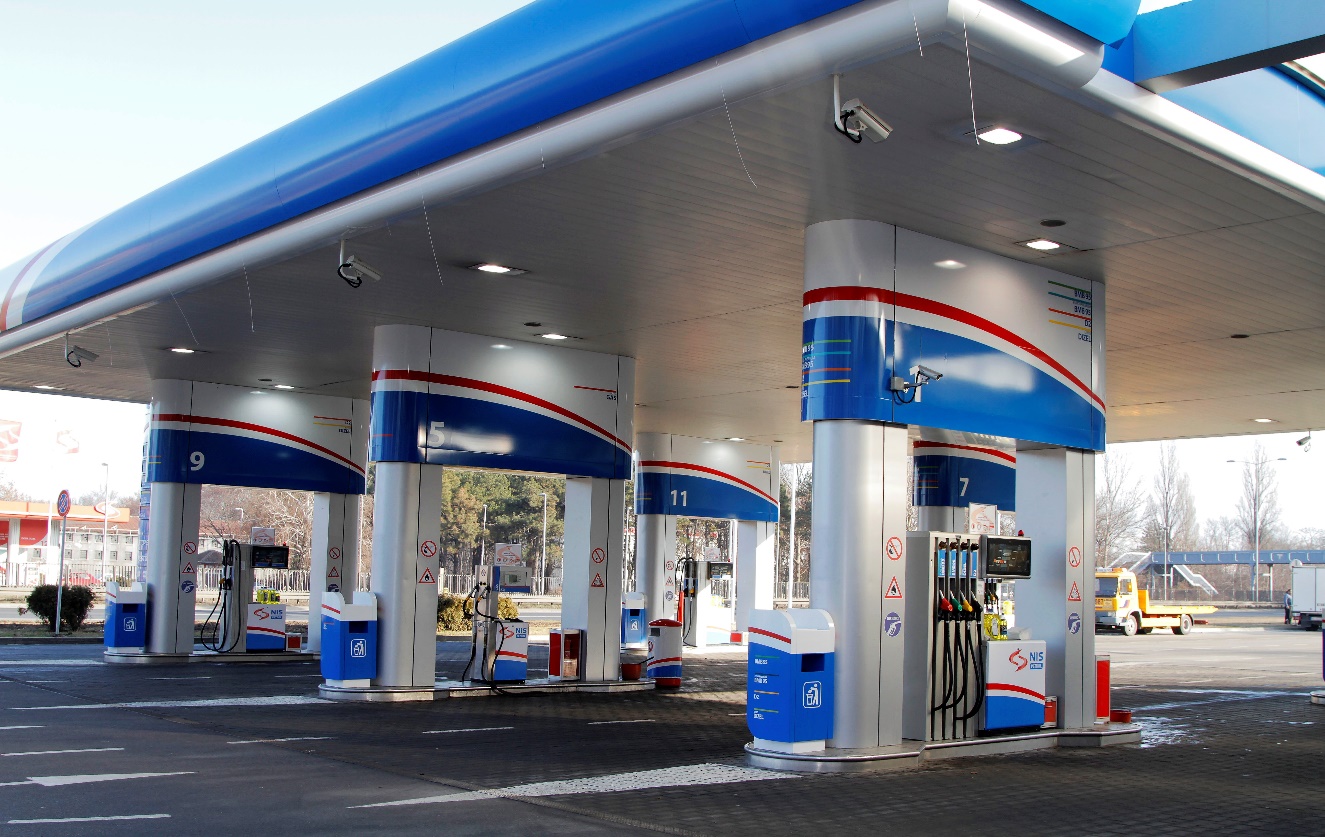 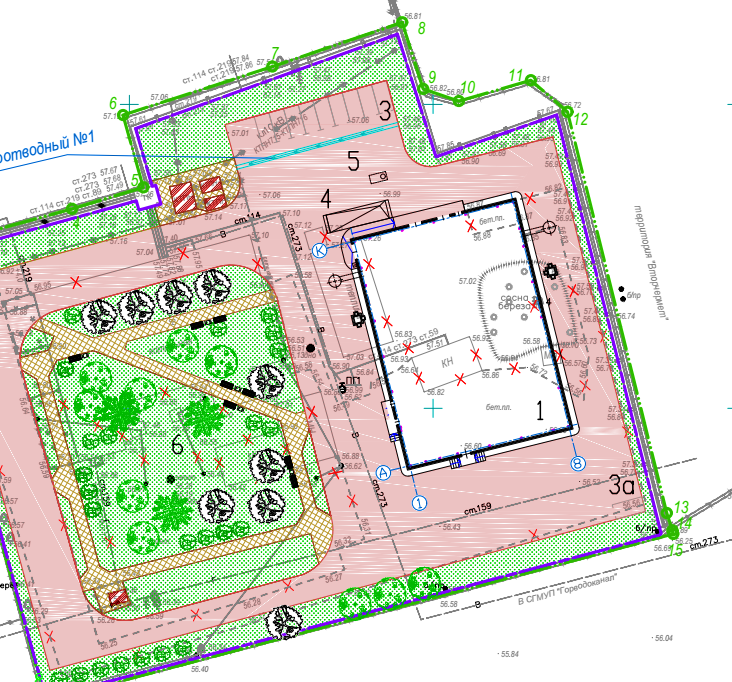 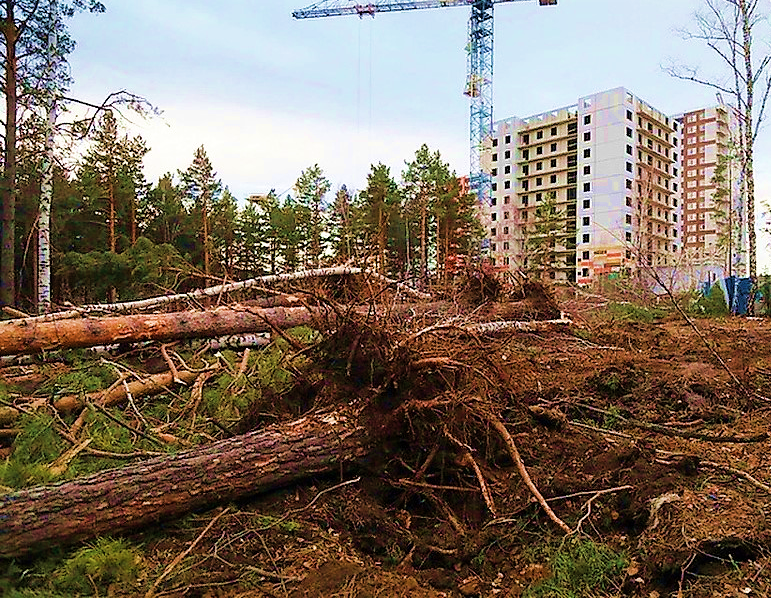 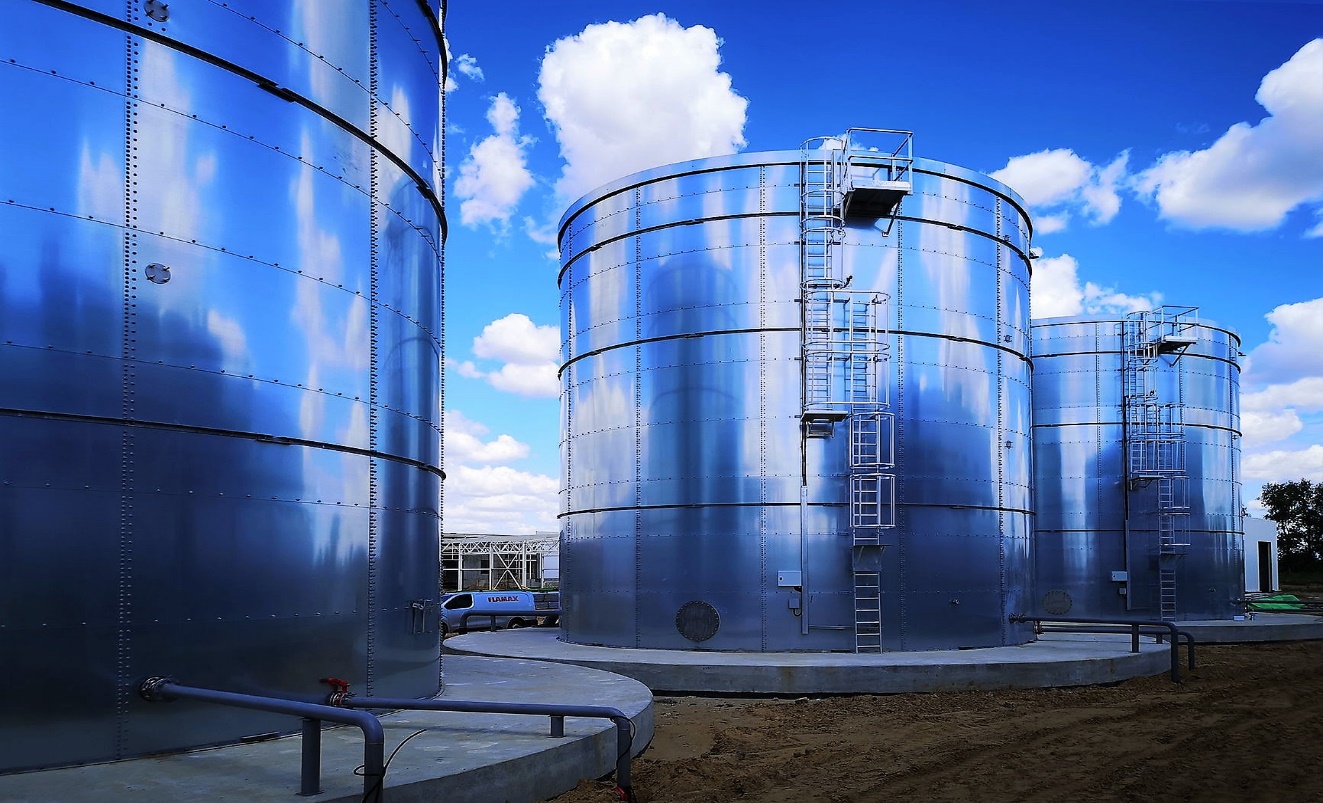 4
НАРУЖНОЕ ПРОТИВОПОЖАРНОЕ ВОДОСНАБЖЕНИЕ, ПОДЪЕЗДЫ ПТ
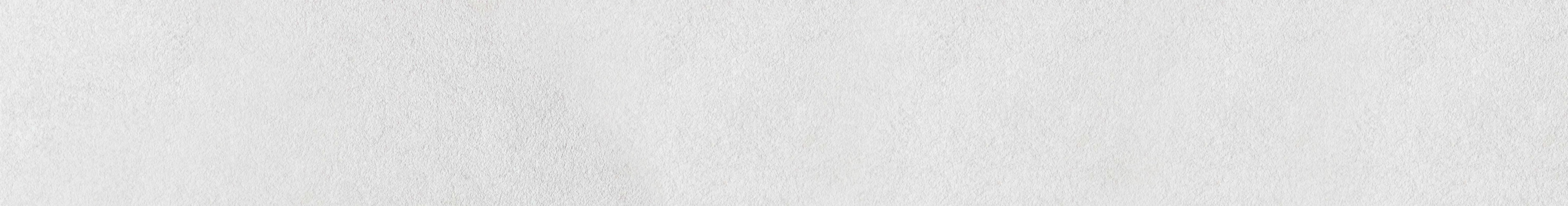 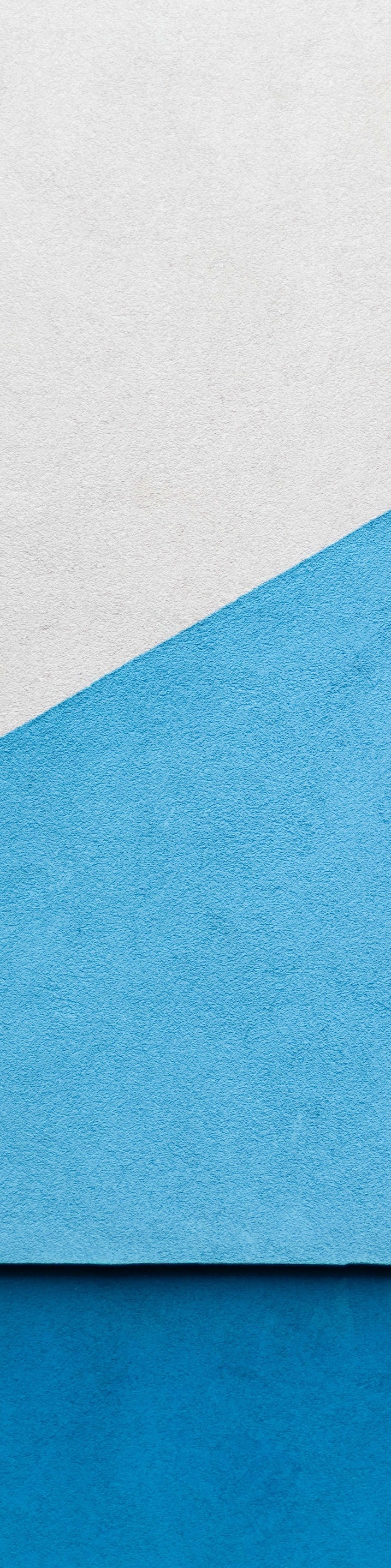 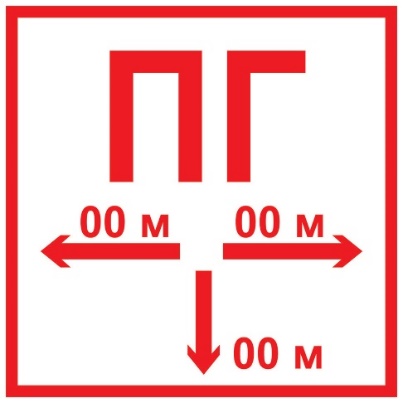 Выбор источника НППВ (ст. 68, 99 ФЗ №123)
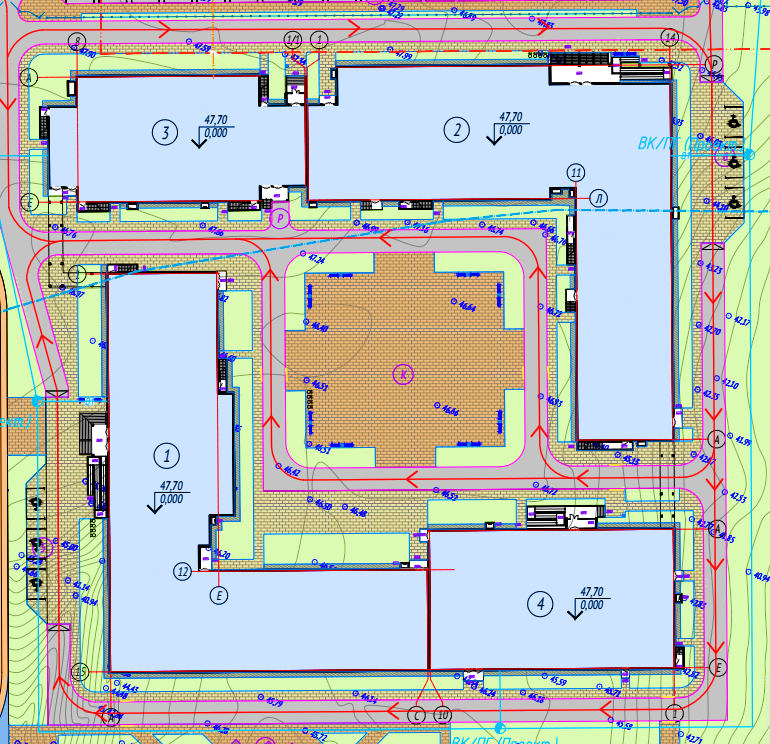 Количество ПГ, места установки ПГ
Сквозные проходы в здании и сквозные проезды к ПГ
Тип сетей с ПГ, гарантированный напор
Расстояние от ПГ до здания 200 м по дорогам
Соответствие решений сведениям в ИОС2
Число продольных сторон подъезда ПТ к зданию
Расстояния от подъездов для ПТ до стен здания
Соответствие ширины проездов для ПТ
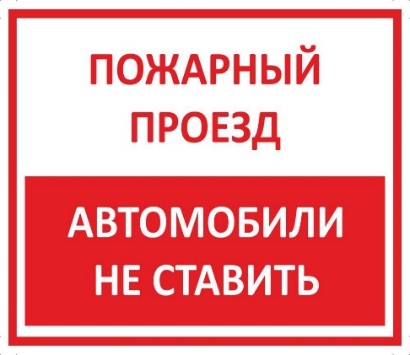 Соответствие разворотных площадок 15х15 м
Соответствие решений сведениям в ПЗУ
5
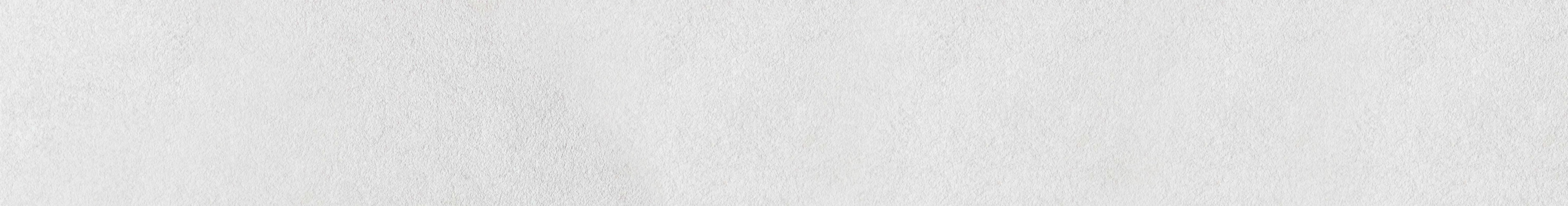 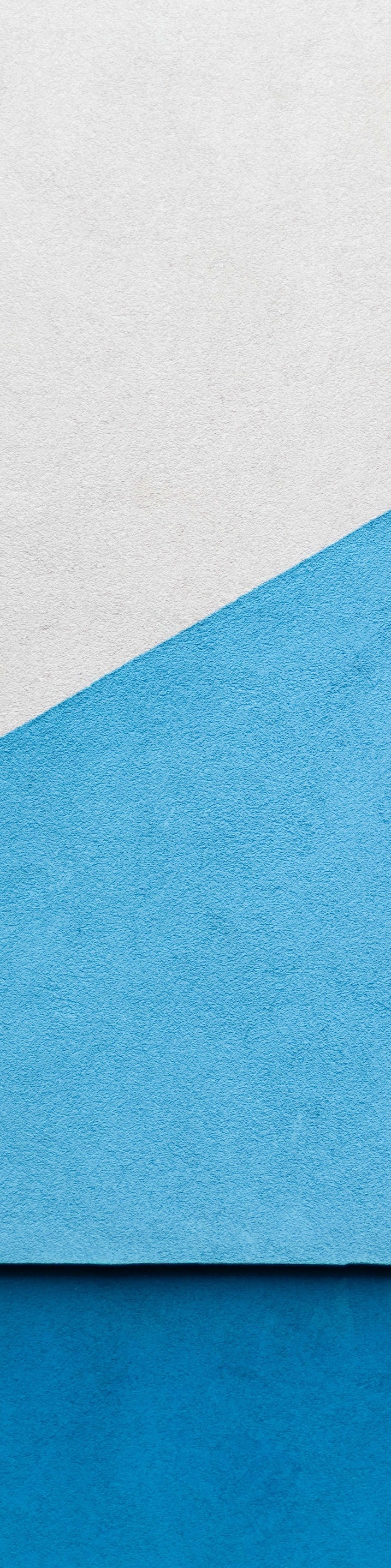 ОТСТУПЛЕНИЕ ОТ ТРЕБОВАНИЙ К ПРОЕЗДАМ, ПОДЪЕЗДАМ
ОТЧЁТ
по анализу пожарных проездов, подъездов 
и обеспечения доступа подразделений пожарной охраны 
(письмо МЧС России от 5 марта 2024 года № 43-1307-19)
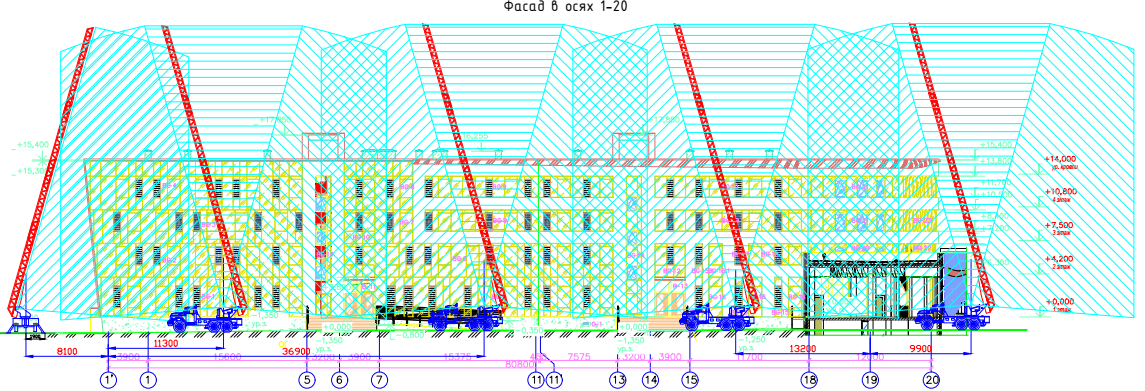 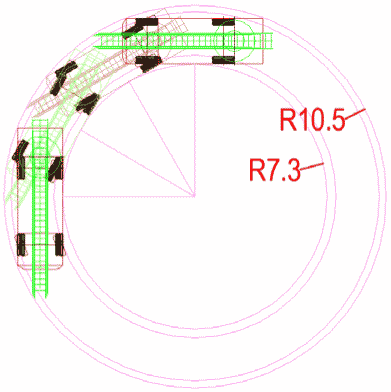 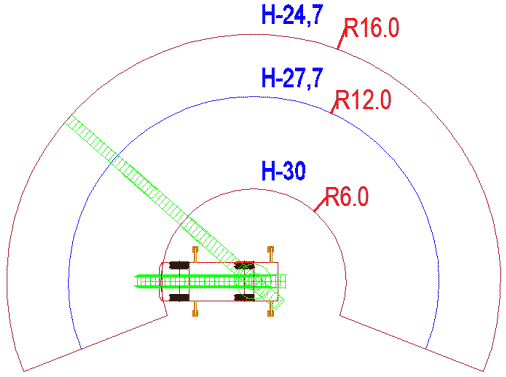 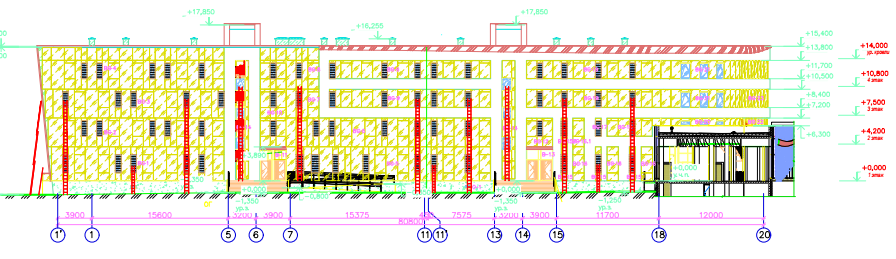 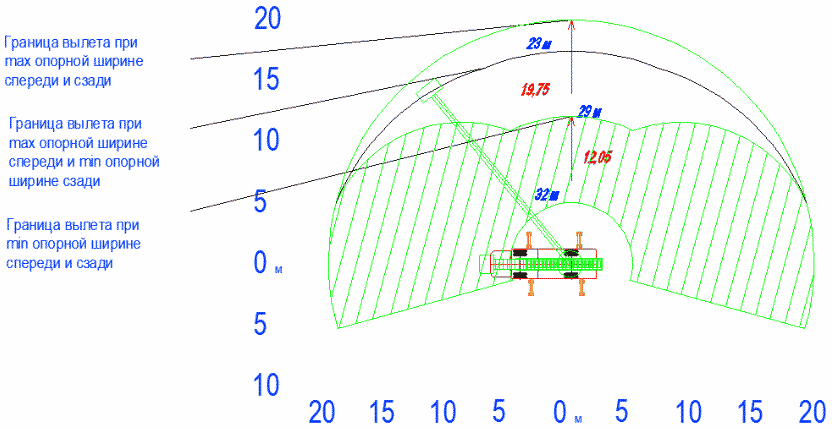 6
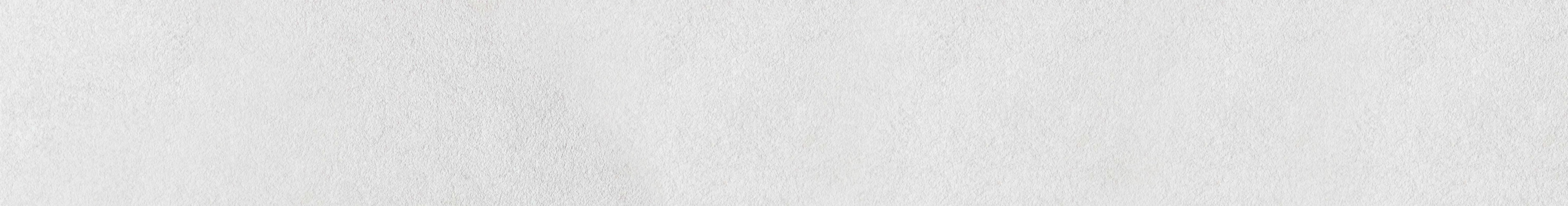 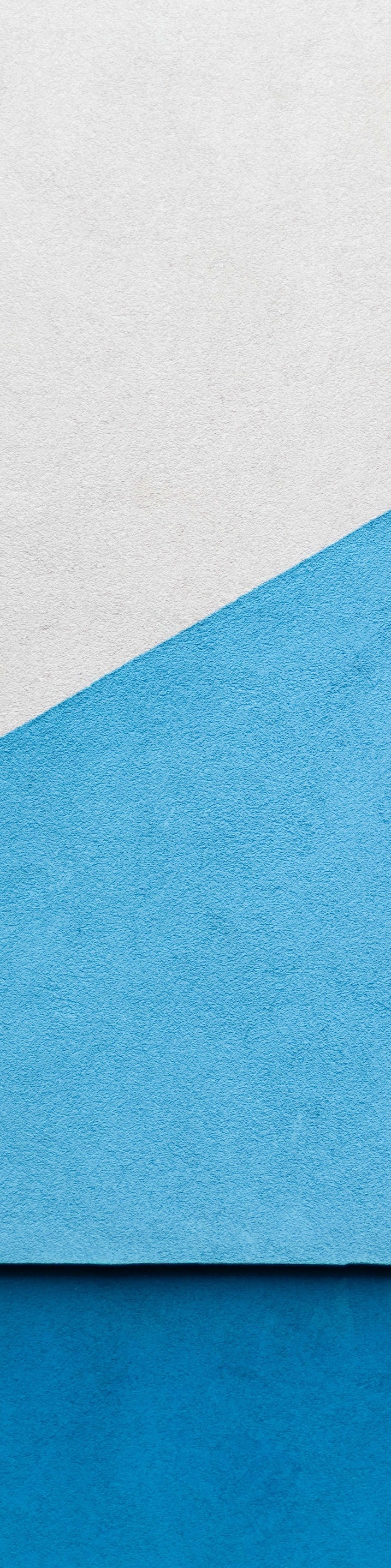 КОНСТРУКТИВНЫЕ, ОБЪЁМНО-ПЛАНИРОВОЧНЫЕ РЕШЕНИЯ
Определение класса функциональной пожарной опасности здания Ф1-Ф5,
для зданий КФПО Ф5 определение категории  
(ст.6.1, 26, 27, 32 ФЗ №123, п.4.2 СП 4.13130.2013*, СП 12.13130.2009)
Противопожарные расстояния
Наружное п/п водоснабжение
Конструктивные решения:
Пределы огнестойкости конструкций, противопожарных преград
Классы пожарной опасности конструкций
Степень огнестойкости
Класс конструктивной пожарной опасности
Пожарно-техническая высота
Этажность, количество этажей
Планировочные решения, эвакуация
Разделение на отсеки
Разделение на секции
Выделение помещений
Ширина эвакуационных выходов 
Протяженность путей эвакуации
Тип лестниц
Внутренняя отделка
Площадь пожарного отсека
Обоснование решений по системам ППЗ:    
АПТ,   СПС,   СОУЭ,   ВПВ,   ПДЗ
7
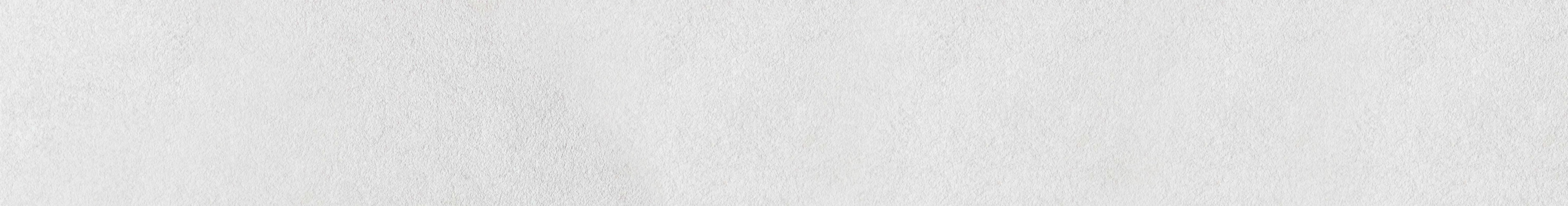 КОНСТРУКТИВНЫЕ РЕШЕНИЯ
Таблица 21 ФЗ №123
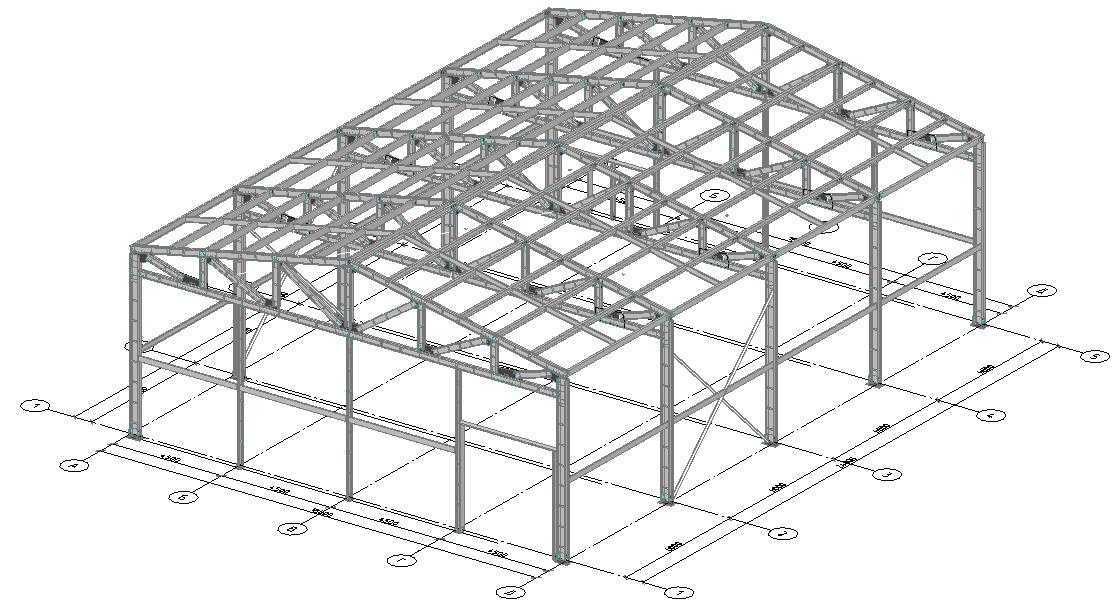 Порядок отнесения строительных конструкций к несущим элементам здания устанавливается нормативными документами по пожарной безопасности. Сведения о несущих конструкциях, являющихся несущими элементами здания, приводятся проектной организацией в технической документации на здание (п.п.3.12, 3.13, 5.4.2 СП 4.13130.2013*, п.3.1 ГОСТ 30247.1-94)
НЕСУЩИЕ ЭЛЕМЕНТЫ: 
несущие конструкции (конструкции, воспринимающие постоянную и временную нагрузку, в том числе нагрузку от других частей зданий), обеспечивающие общую прочность и пространственную устойчивость здания, а также предотвращающие прогрессирующее (лавинообразное) разрушение его конструкций за пределами очага пожара
диафрагмы жесткости
фермы
связи
стены
колонны
элементы перекрытий
элементы бесчердачных покрытий 
(балки, ригели, плиты, настилы)
8
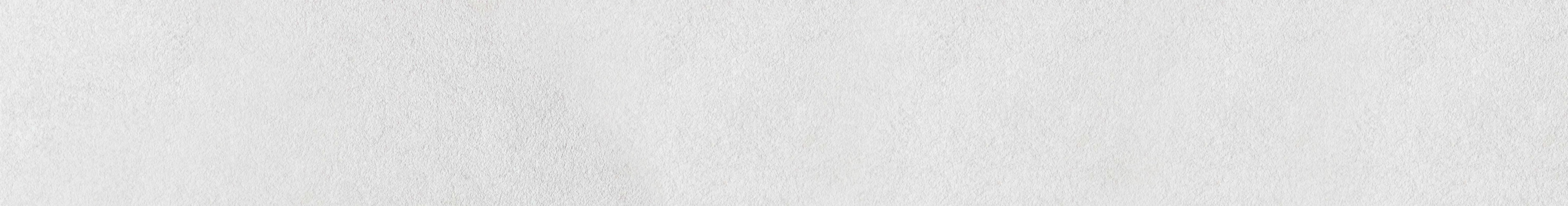 КОНСТРУКТИВНЫЕ РЕШЕНИЯ
Предел огнестойкости, класс пожарной опасности 
(ч. 9, 10 статьи 87 ФЗ №123)
расчетно-
     аналитический метод
стандартные
испытания
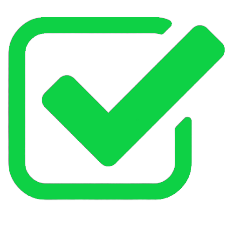 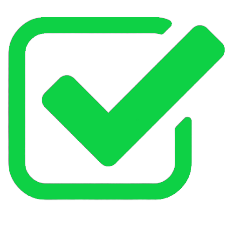 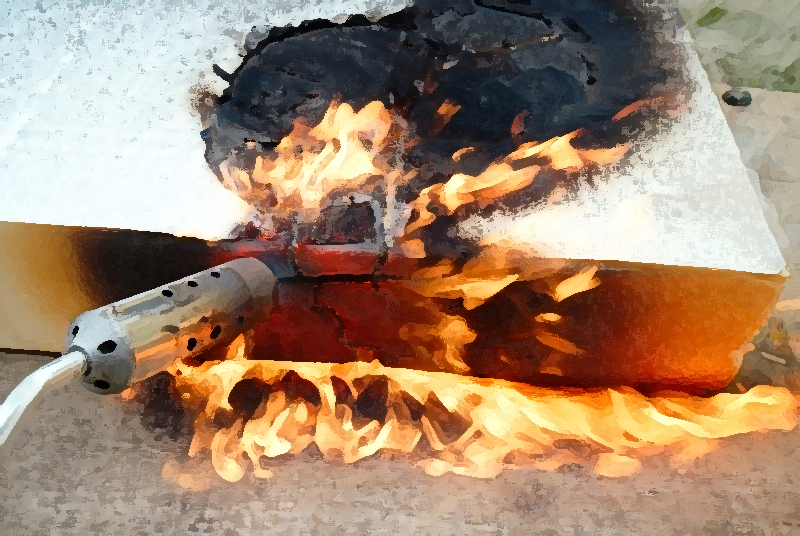 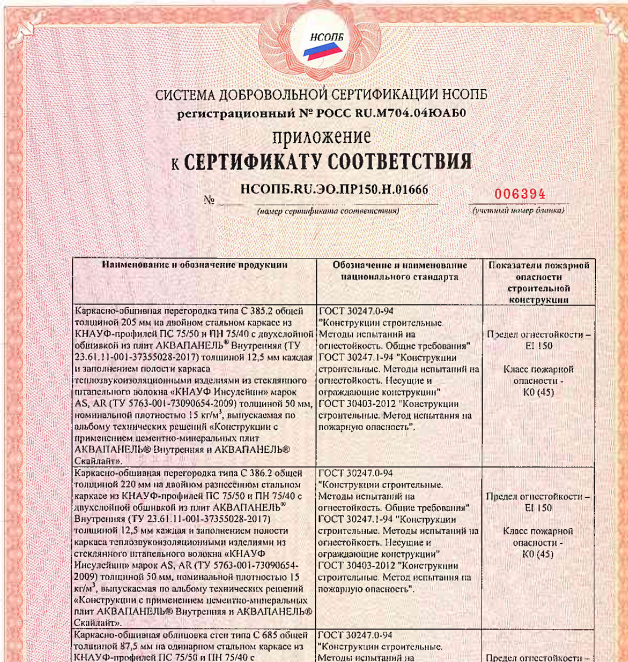 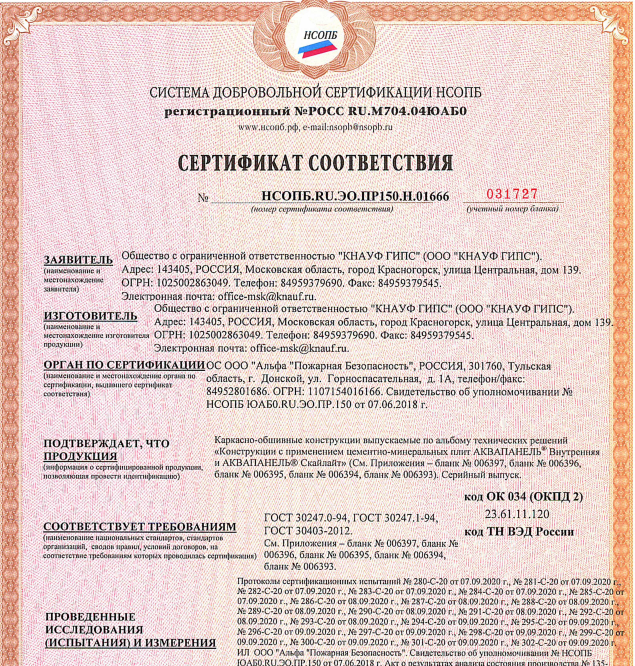 Таблица 21
Таблица 22
Таблица 23
Иные требования, предъявляемые НД по ПБ, 
к конструкциям с нормируемым пределом огнестойкости и классом пожарной опасности
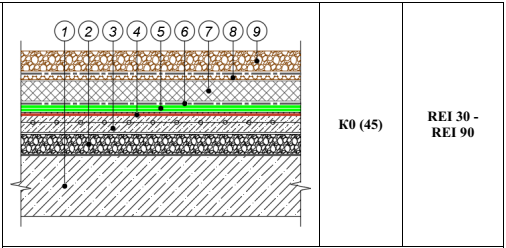 9
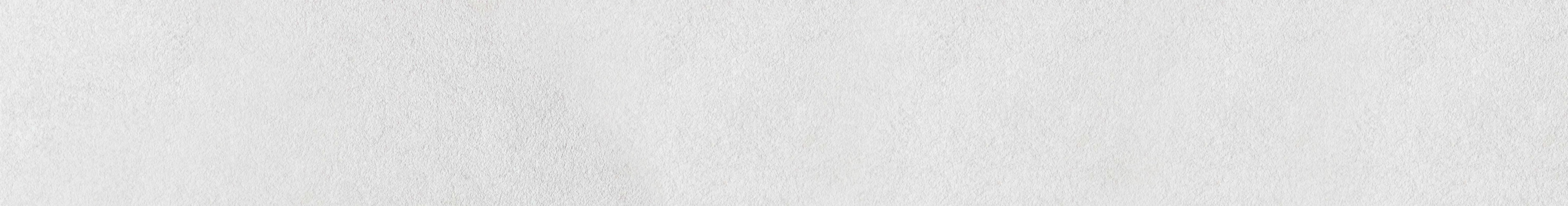 ЭВАКУАЦИОННЫЕ ВЫХОДЫ
Наружу из помещений 1-го, 
подвального, цокольного этажа:
непосредственно;
через коридор;
через вестибюль (фойе);
через лестничную клетку;
через коридор и вестибюль (фойе);
через коридор, холл (рекреационную площадку) и лестничную клетку
Из помещений любого другого этажа:
непосредственно на ЛК;
непосредственно наружу или на лестницу 3-го типа;
в коридор, ведущий на ЛК или на лестницу 3-го типа;
в холл (рекр. площадку), фойе, имеющие выход на ЛК или на лестницу 3-го типа;
на эксплуатируемую кровлю или участок кровли, ведущий на ЛК или на лестницу 3-го типа, в том числе через коридор;
на лестницу 2-го типа, при условии ее соответствия
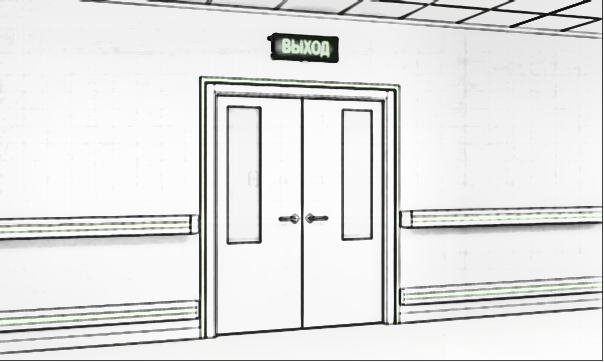 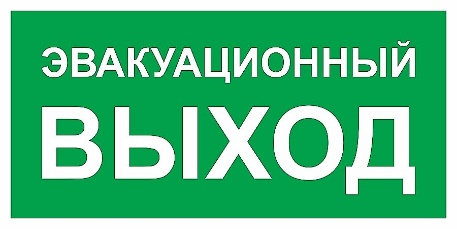 в соседнее помещение на этаже, обеспеченное эвакуационными выходами по п.1, 2 ч.3 ст.89 ФЗ №123
Эвакуационные пути не должны включать участки:
указанные в ч.14 статьи 89 ФЗ №123
через часть здания иного класса ФПО, разделенную п/п преградами (п.4.2.6 СП 1.13130.2020)
через разгрузочные зоны (п.4.2.3 СП 1.13130.2020)
через ворота, при их несоответствии п.4.2.3 СП 1.13130.2020
10
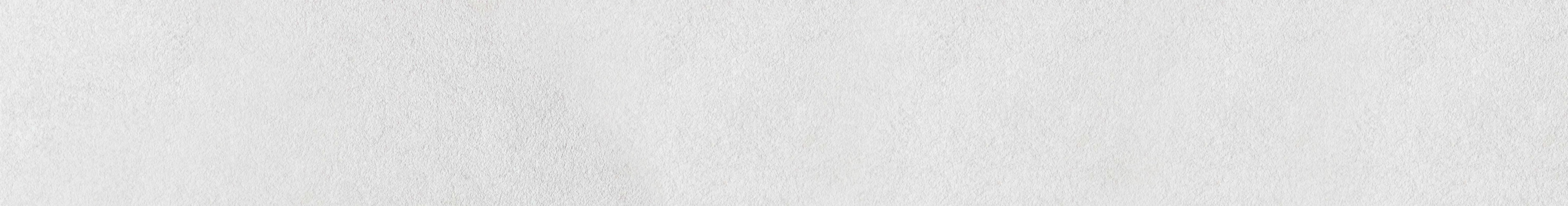 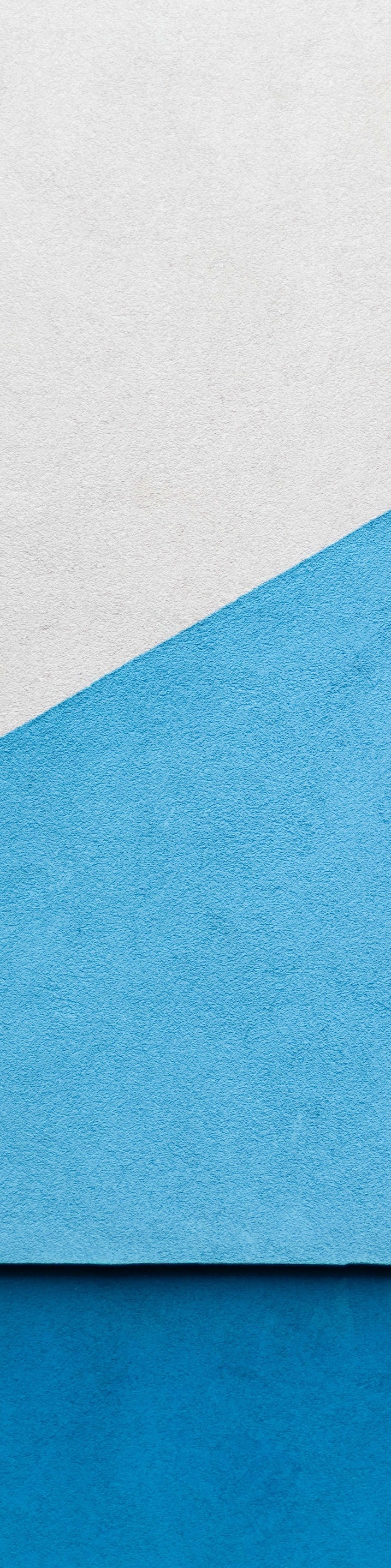 ВЫДЕЛЕНИЕ ПУТЕЙ ЭВАКУАЦИИ
Общие требования к стенам и перегородкам 
(п.5.2.7 СП 2.13130.2020, п.7.1.11 СП 1.13130.2020)
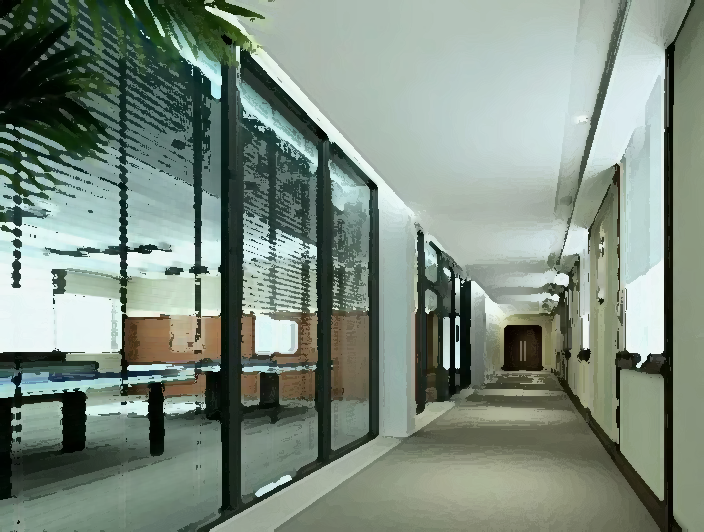 Возведение от пола до перекрытия (покрытия)
Примыкание к глухим участкам наружных стен
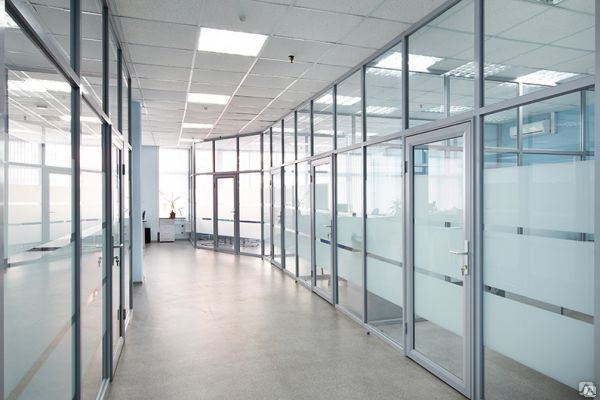 Класс пожарной опасности К0, светопропускающие элементы НГ
Отсутствие незаполненных открытых проемов
Заполнение проемов не открывающееся (кроме дверей)
При открывающемся заполнении проема (кроме двери), или открытом проеме, предусмотреть шторы, автоматически закрывающие проем при пожаре, с пределом огнестойкости не ниже перегородки, при этом, помещение должно быть обеспечено эвакуационным выходом
Предел огнестойкости перегородки
Суммарная площадь светопрозрачных проемов < 25 % от площади перегородки помещения, в ином случае заполнение противопожарное с пределом огнестойкости не ниже перегородки
11
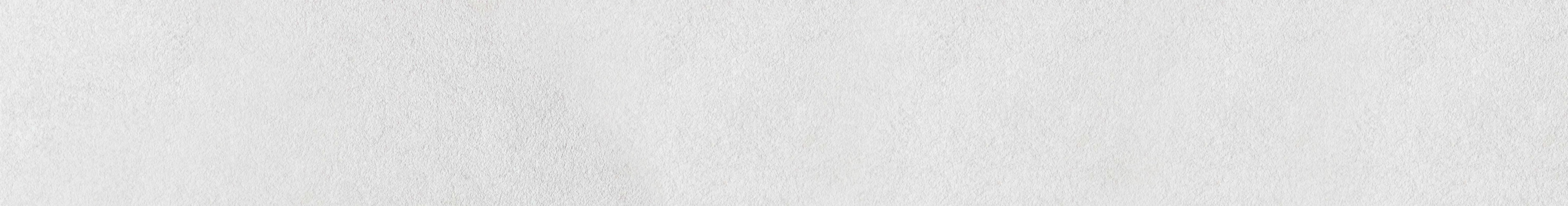 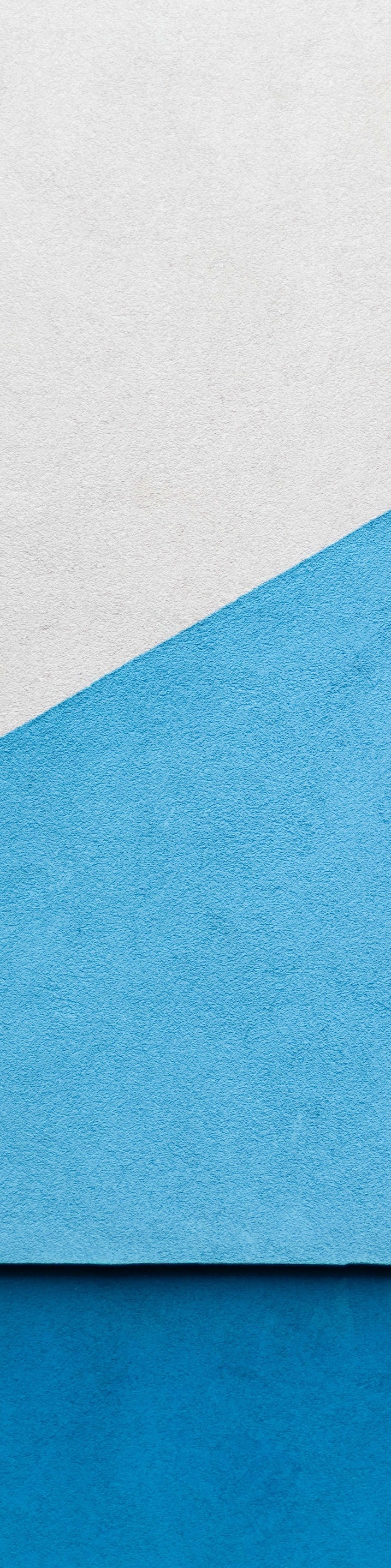 ШИРИНА ЭВАКУАЦИОННЫХ ВЫХОДОВ, ШИРИНА МАРШЕЙ
12
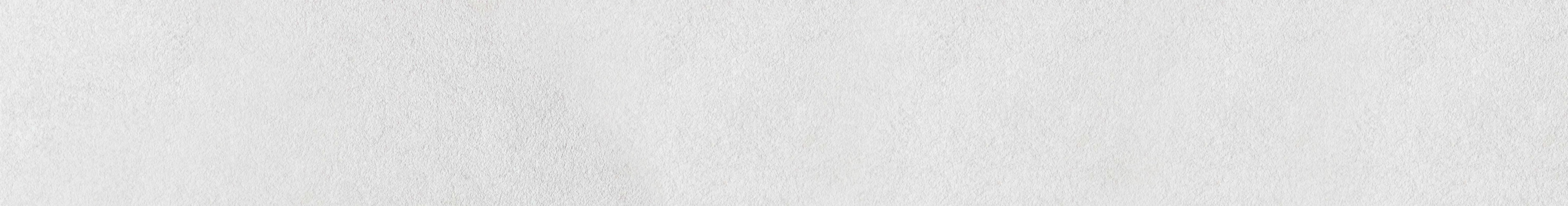 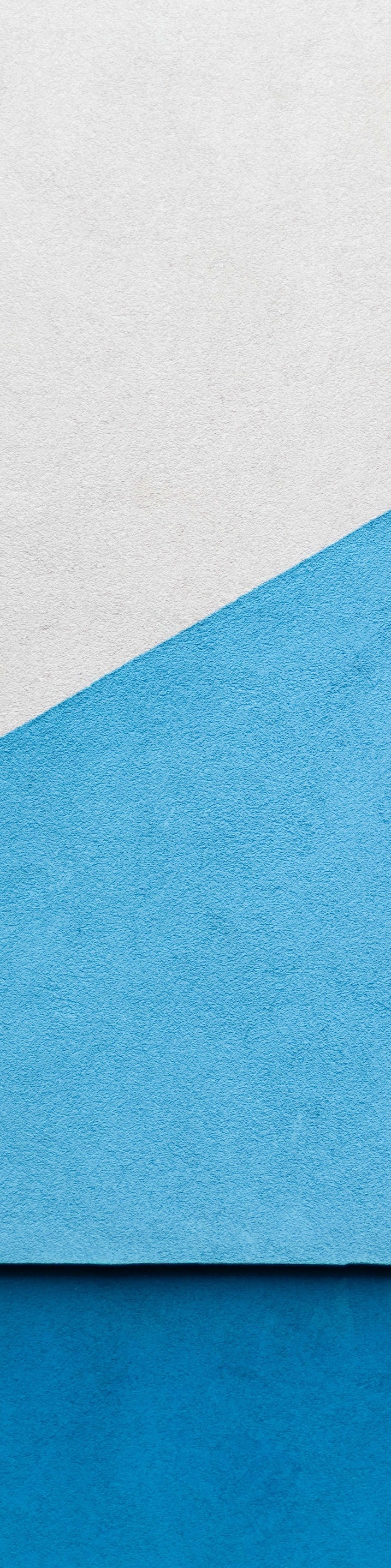 ЗАЛЬНЫЕ ПОМЕЩЕНИЯ
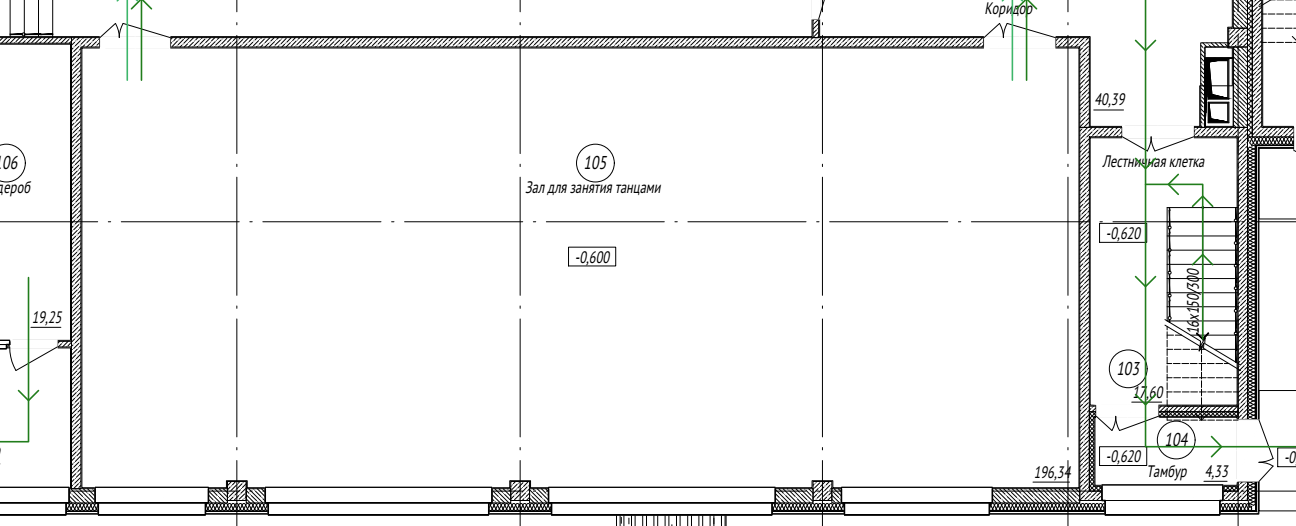 Общая требуемая ширина эвакуационных выходов из зала без мест для зрителей – по числу эвакуирующихся по таблице 7
не менее 1,2 м при вместимости ≥ 50 чел.
суммарная требуемая ширина всех выходов должна обеспечиваться без учета любого одного из них (исключив наиболее широкий).
(п.п.7.1.6, 4.2.17 СП 1.13130.2020)
L ≥ 0,5D
D
Наибольшее расстояние от любой точки зала без мест для зрителей до ближайшего эвакуационного выхода – не более чем в таблице 5.
(п.7.1.4 СП 1.13130.2020)
Рассредоточенность выходов: 
Минимальное расстояние между близкими гранями наиболее удаленных выходов – не менее половины максимальной диагонали помещения.
(п.4.2.16 СП 1.13130.2020)
Залы с местами для зрителей:
Расчет времени эвакуации из зала, со сцены и из здания
Выходы через различные участки ПЭВ (не менее 2-х)
(п.п.7.3.4, 7.3.5 СП 1.13130.2020)
13
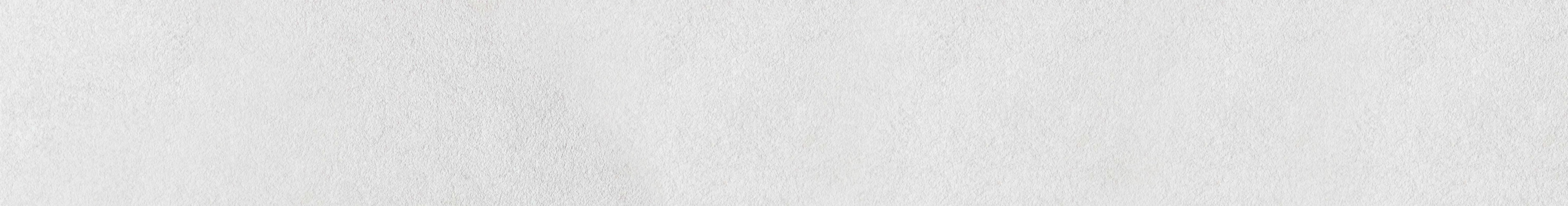 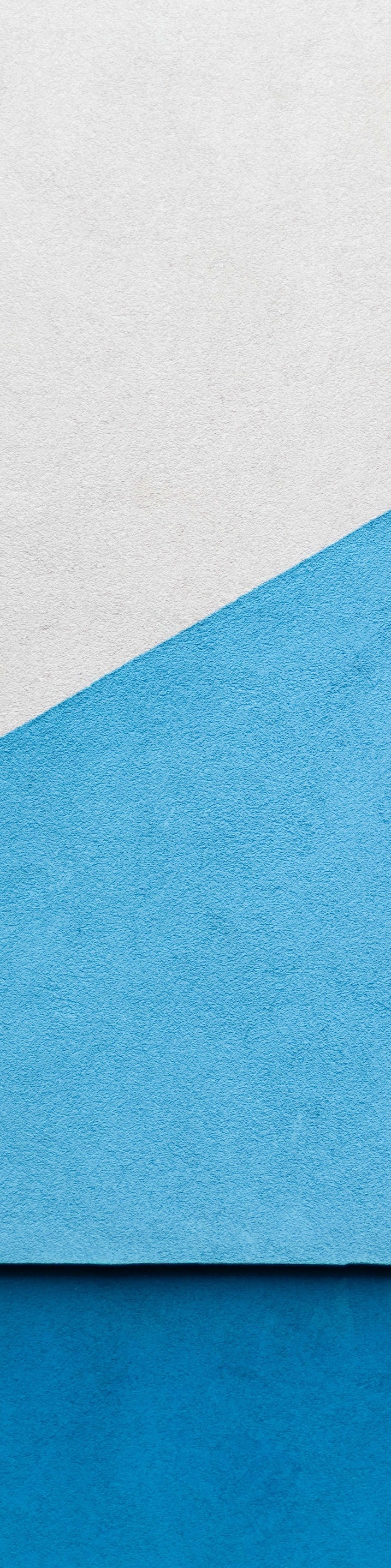 БЕЗОПАСНОСТЬ МГН ПРИ ПОЖАРЕ
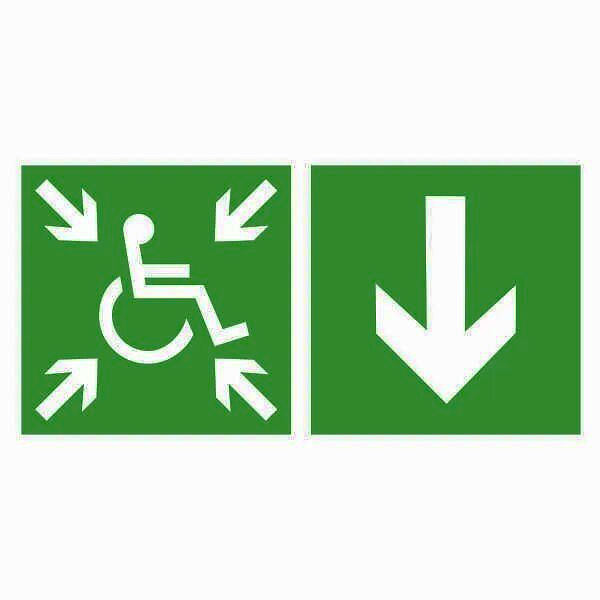 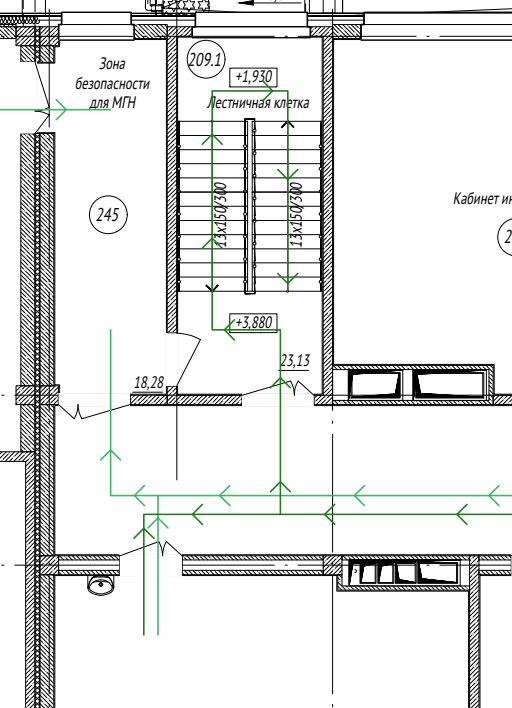 Н2
Количество МГН на этаже по группам
(раздел 9 СП 1.13130.2020, СП 59.13330.2020, задание на проектирование)
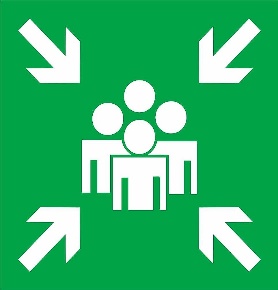 Количество ПБЗ на этаже, расчетная площадь ПБЗ
(раздел 9 СП 1.13130.2020, СП 59.13330.2020, иной НД)
Тип ПБЗ (1-4), выделение, противодымная защита, обратная связь 
(раздел 9 СП 1.13130.2020, иной НД)
Подтверждение обеспечения эвакуации МГН с этажа расчетом эвакуации или расчетом риска 
(п.6.2.25 СП 59.13330.2020, ст.53 ФЗ №123)
Противодымная защита примыкающих коридоров
(ст.85 ФЗ №123, п.7.1 СП 7.13130.2013*)
14
ОБЕСПЕЧЕНИЕ ДЕЯТЕЛЬНОСТИ ПОЖАРНЫХ ПОДРАЗДЕЛЕНИЙ, 
КАТЕГОРИИ ПОМЕЩЕНИЙ
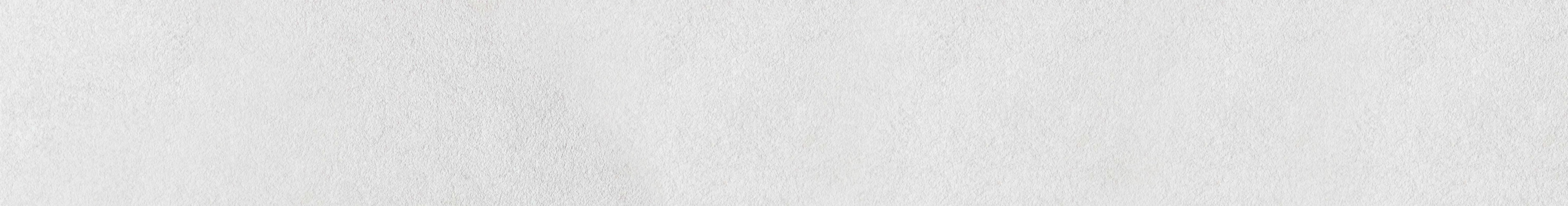 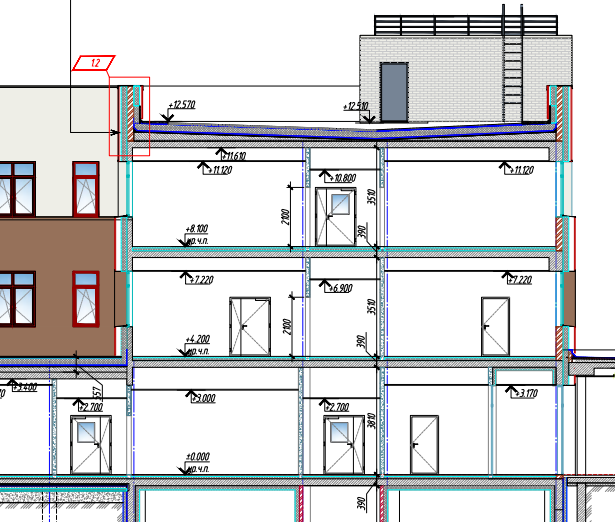 Расчет категорий по СП 12.13130.2009
Отражение категорий помещений в ТЧ МПБ
Согласование категорий на планах разделов
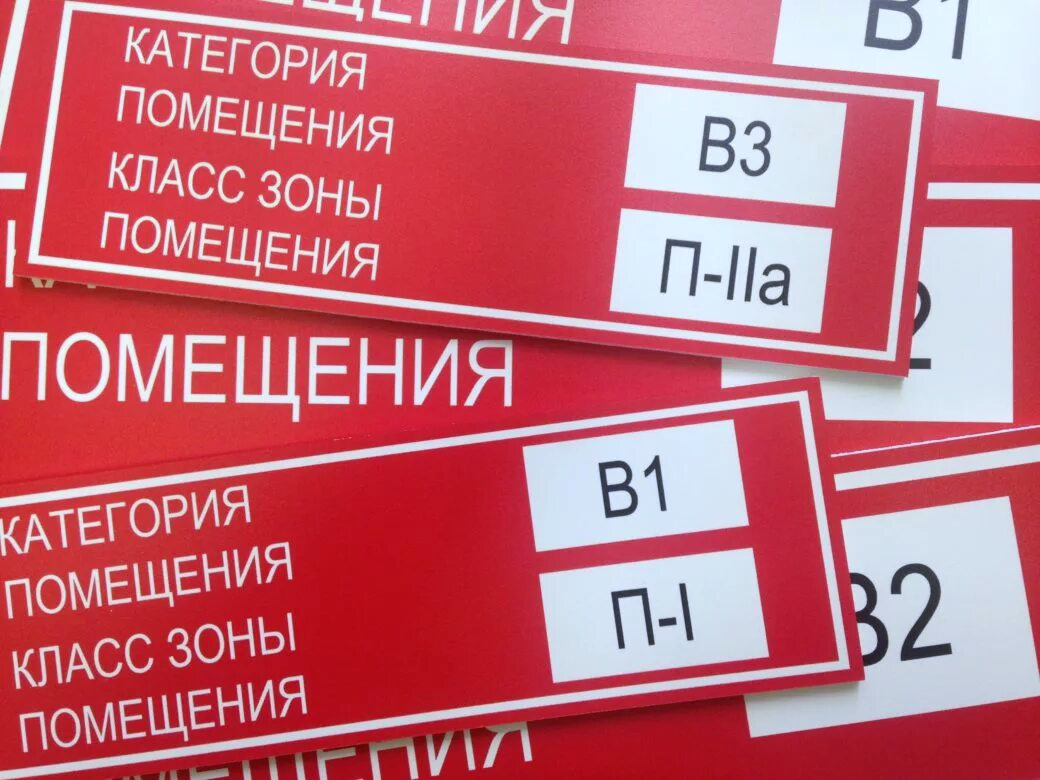 Количество выходов на кровлю
Исполнение выходов на кровлю
Наличие лестниц на перепадах кровли
Наличие ограждения кровли
Исполнение прохода в чердаке
Исполнение лифтов для пожарных
15
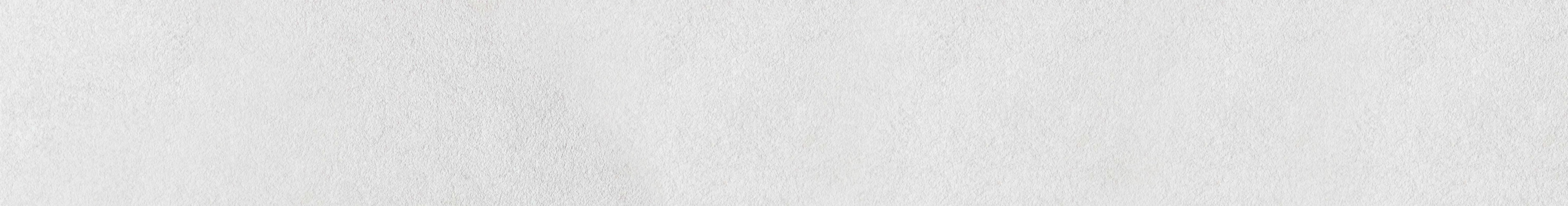 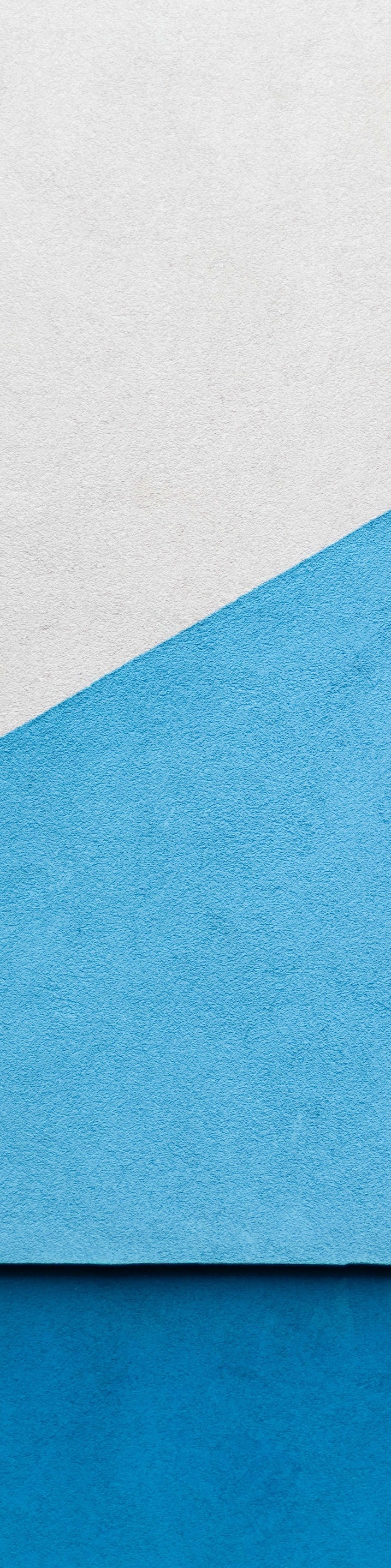 СИСТЕМА ПОЖАРНОЙ СИГНАЛИЗАЦИИ
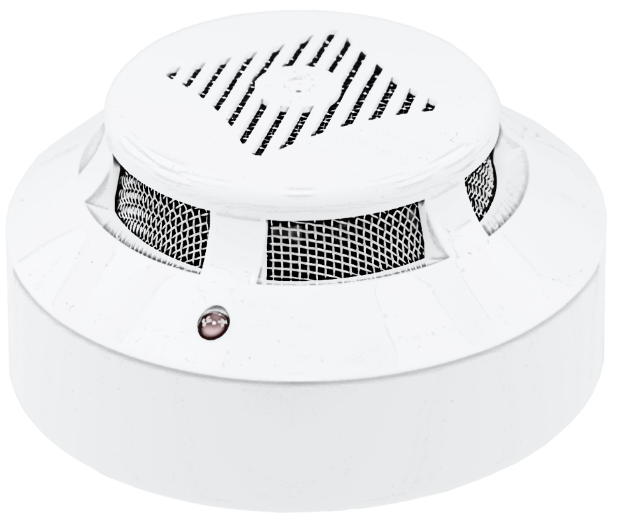 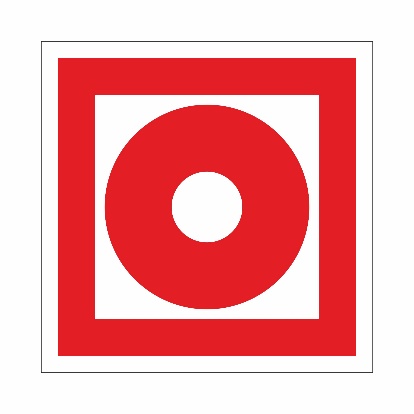 СПС
Тип СПС
Размещение извещателей, доступ
Разделение на зоны контроля ПС
Защищаемые помещения
Защита от ложных срабатываний
Вывод сигналов на пожарный пост
Автоматизация систем ППЗ
Соответствие пожарного поста
Защита пространств за потолками
Дублирование сигнала пожар в пож. охр.
Соответствие кабельных линий ГОСТ
Алгоритм решения о пожаре  (А, В, С)
Количество ИП в помещении (миним.)
Крепление кабельных линий
Соответствие типа извещателей
Соответствие электропитания
Соответствие ИП классу зоны и группе
Исключение функций СПС кроме СППЗ
Радиус зоны контроля ИП, высота уст.
Соответствие сведениям в ИОС5 (СС)
16
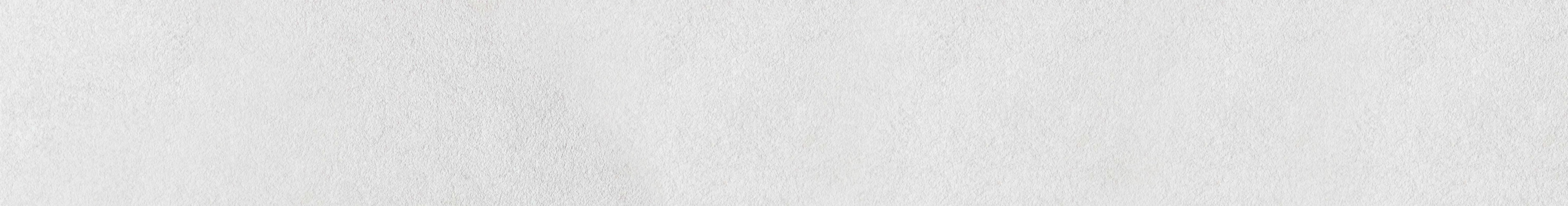 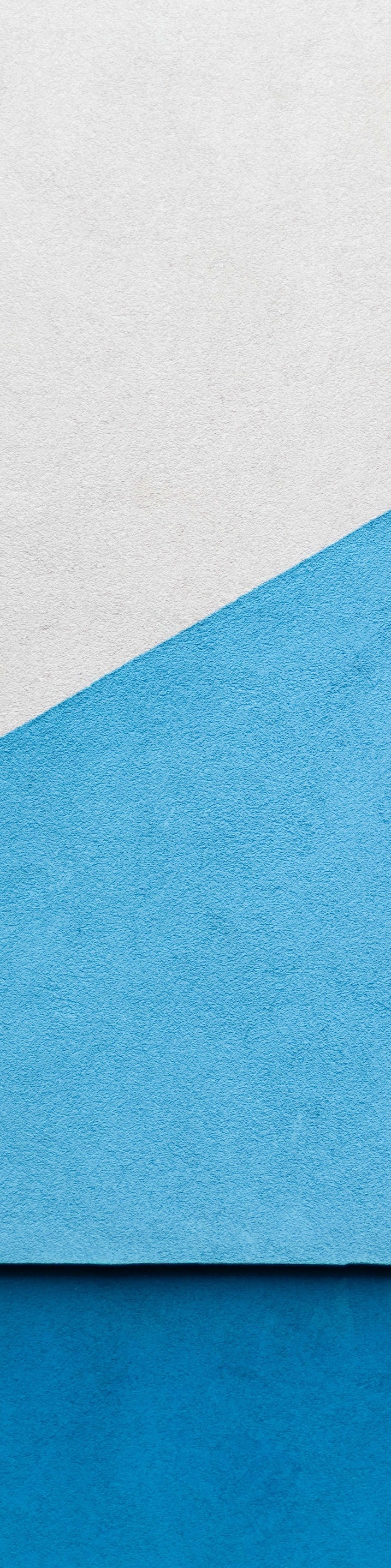 СИСТЕМА ОПОВЕЩЕНИЯ ЛЮДЕЙ ПРИ ПОЖАРЕ
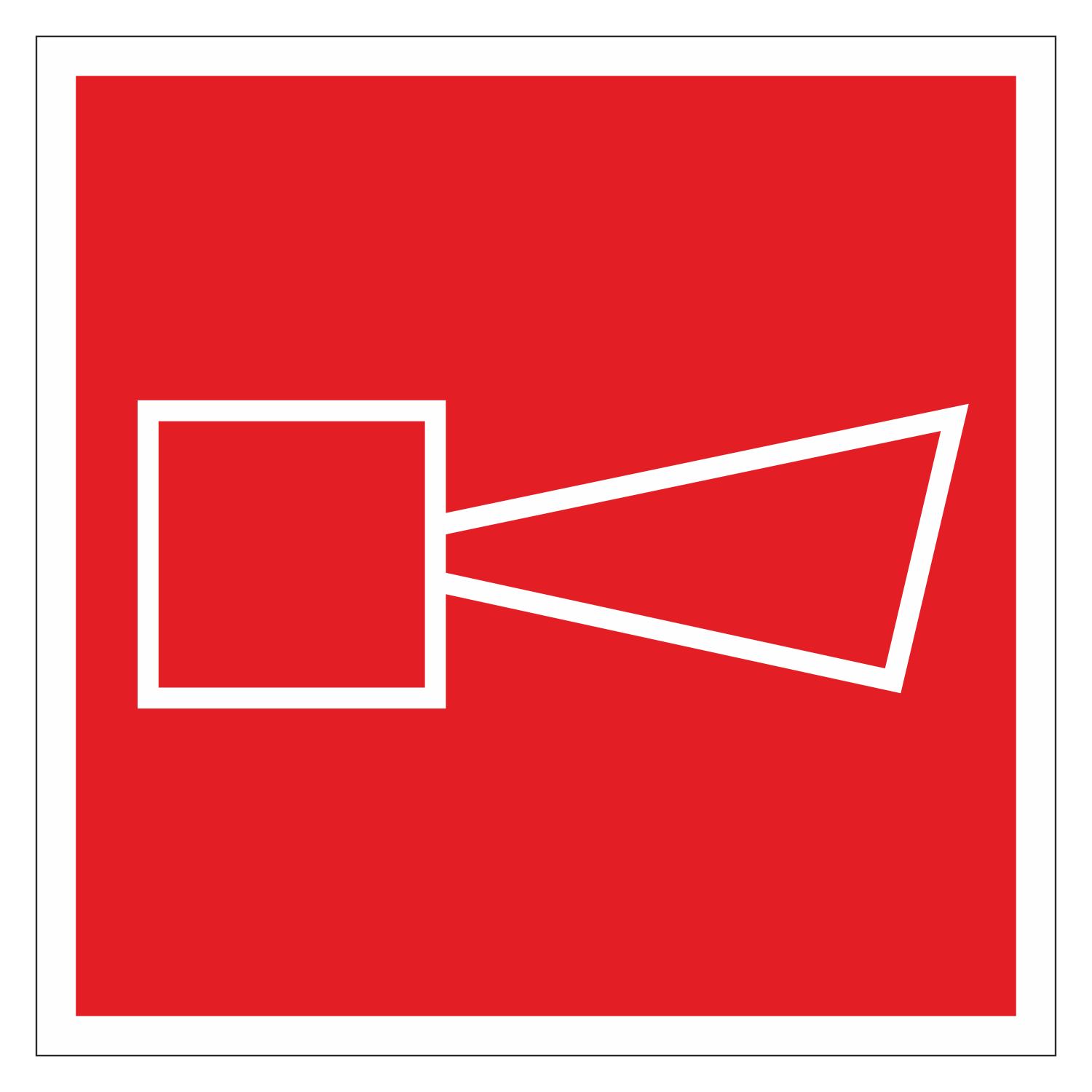 СОУЭ
Тип СОУЭ по таблице 2 СП 3.13130.2009
Набор элементов СОУЭ по таблице 1 СП 3.13130.2009
Управление СОУЭ с пожарного поста
Запуск СОУЭ от СПС, АПТ
Соответствие алгоритма запуска СОУЭ
Соответствие звукового и речевого оповещения требованиям СП 3.13130.2009
Соответствие кабельных линий ГОСТ
Реализация оповещения МГН
Выполнение ст.54, 82 ФЗ №123
Крепление кабельных линий
Соответствие электропитания
Соответствие классу зоны и группе
17
СИСТЕМА ВНУТРЕННЕГО ПРОТИВОПОЖАРНОГО ВОДОПРОВОДА
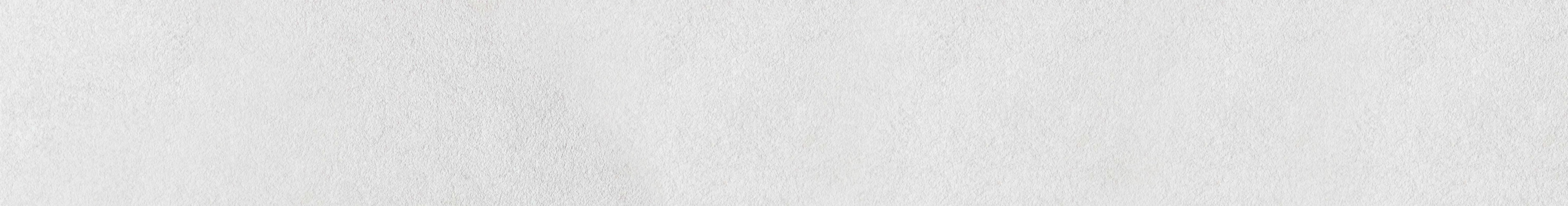 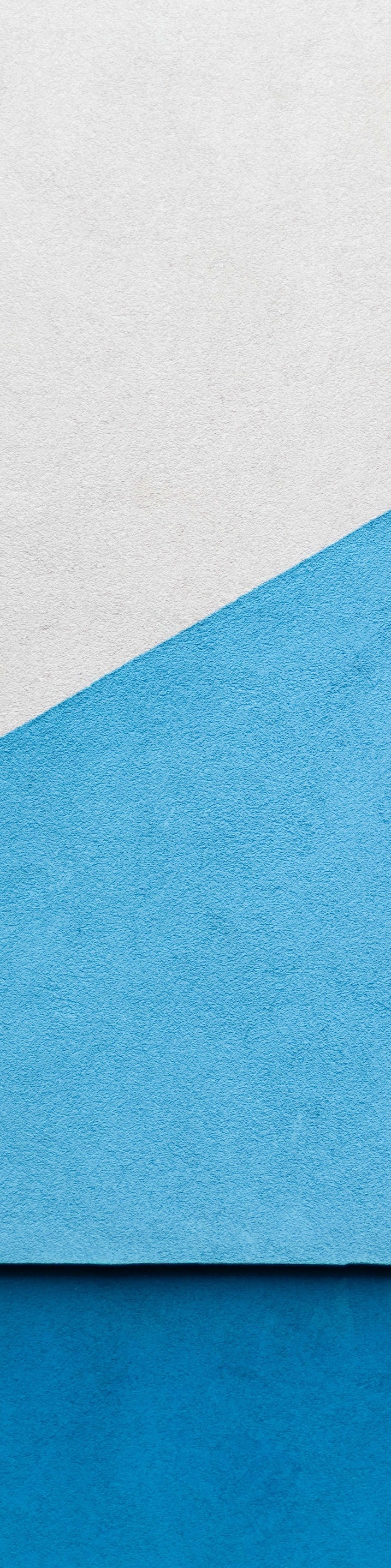 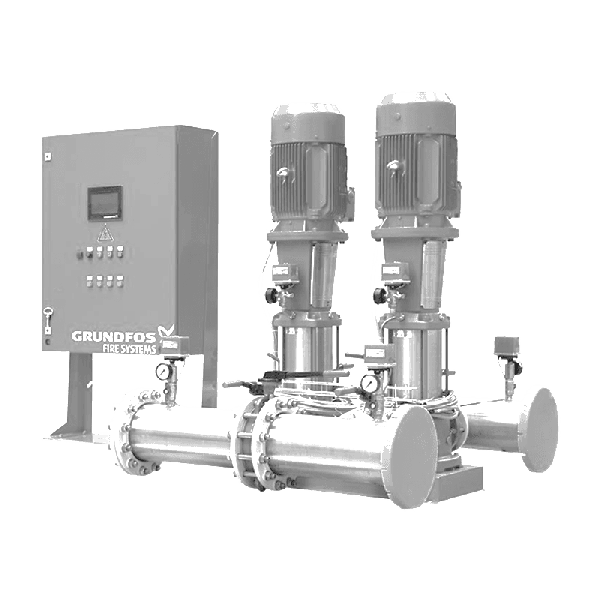 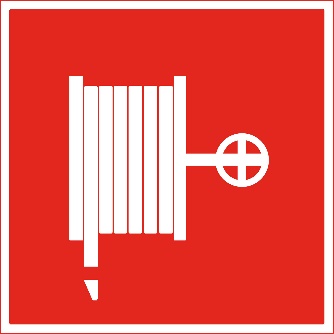 ВПВ
Тип ВПВ по классификации
Диктующее помещение, его высота
Высота компактной части струи
Источник водоснабжения, гарант. напор
Количество вводов водопровода
Диаметр клапана ПК, длина рукава
Диаметр выходного отверстия ствола
Вариант, конструктивное исполнение ПК
Требуемое давление у клапана ПК
Количество ПК для расчета расхода
Расчет потребного напора на насосе
Комплектация ПК, высота от пола
Места установки ПК, расстояния
Выполнение требований к насосным
Исполнение пожарных шкафов с ПК
Управление насосами, электропитание
Орошение каждой точки от ПК
Исполнение трубопроводов ВПВ
Расчетное гидростатическое давление
Подключение мобильной техники
18
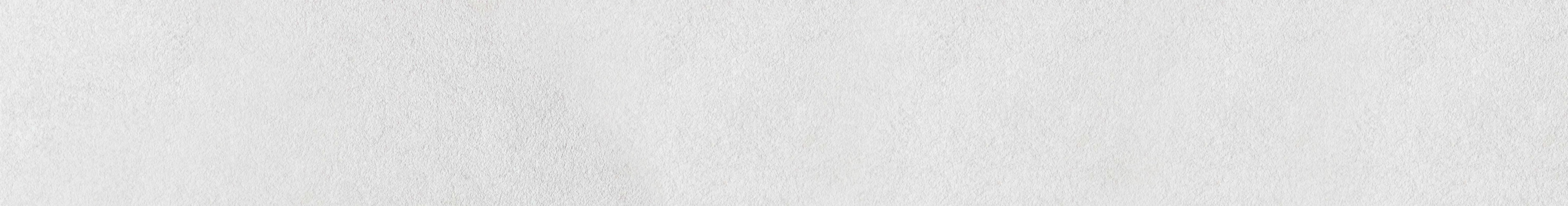 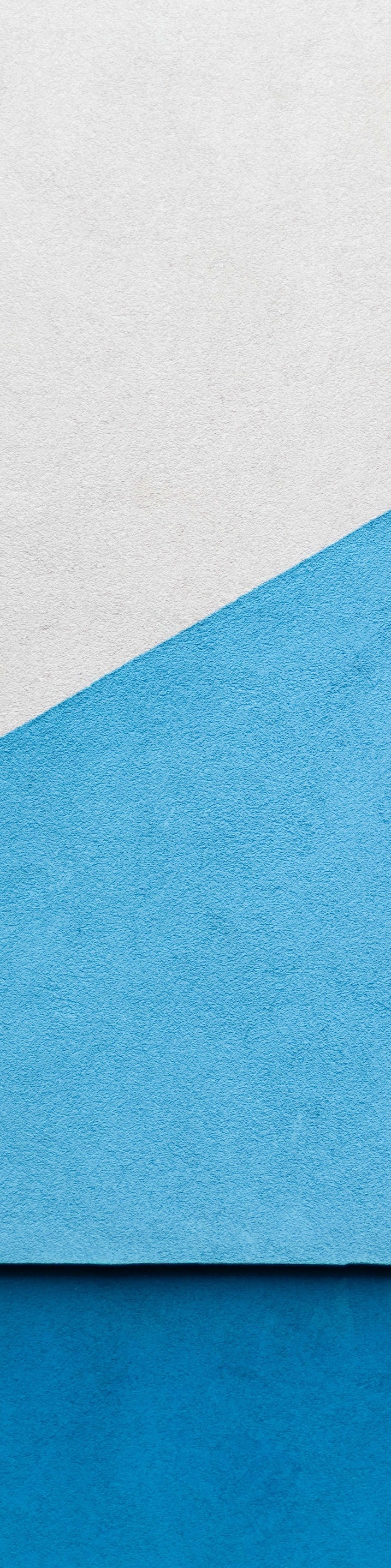 СИСТЕМА ПРОТИВОДЫМНОЙ ЗАЩИТЫ
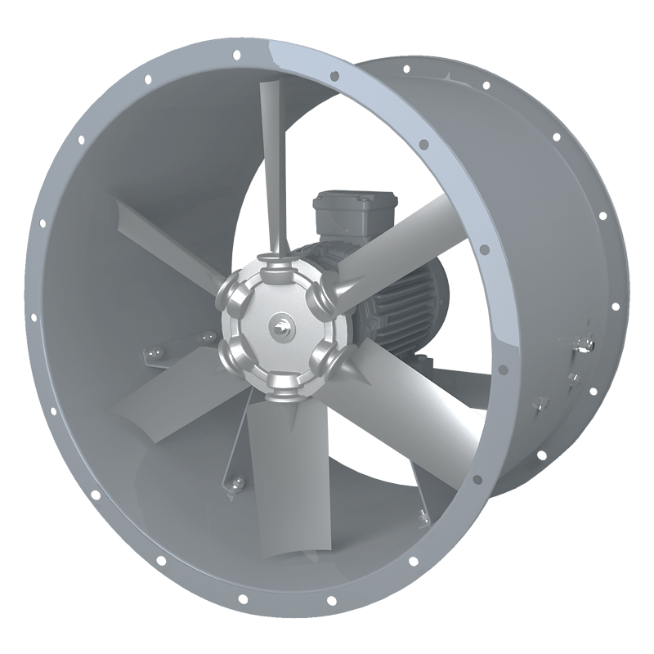 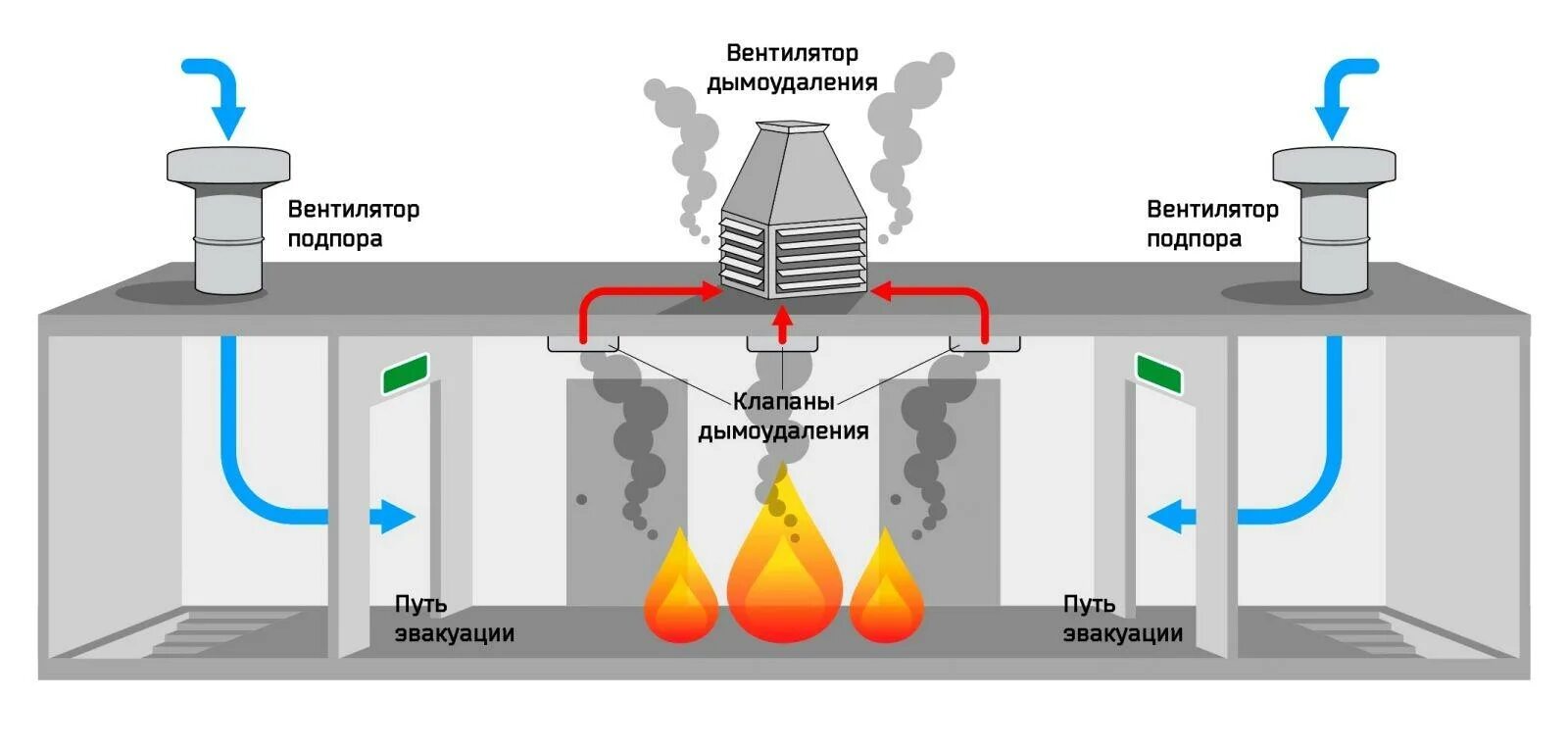 ПДЗ
Перечень защищаемых помещений
Возмещение в нижнюю часть
Отрицательный дисбаланс ДУ
Системы автономные для пож. отсеков
Перепад давления на дверях
Пределы огнестойкости воздуховодов
Избыточное давление при подпоре
Пределы огнестойкости п/п клапанов
Автономный подпор в шахту лифта ПП
Количество ДПУ в коридоре, помещении
Последовательность включения ПДЗ
Высота размещения ДПУ
Управление элементами системы ПДЗ
Исполнение вентиляторов ПДЗ
Размещение вентиляторов ПДЗ
Принятие характеристик ПДЗ по расчету
Выполнение требований к венткамерам
Соответствие электропитания ПДЗ
Исполнение выброса продуктов горения
Отключение общеобменной вентиляции
19
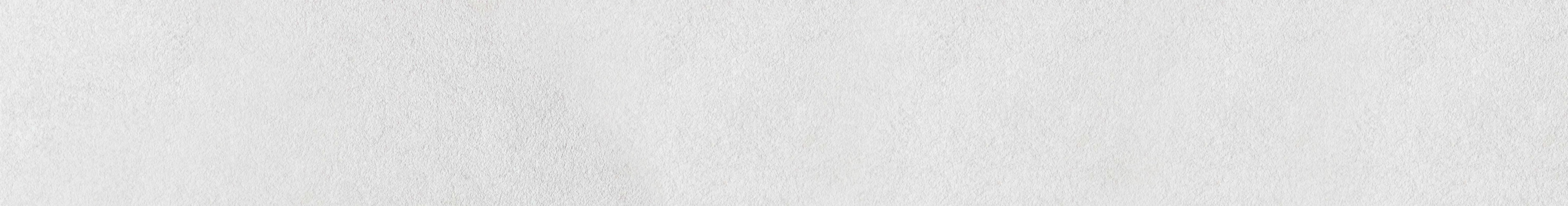 УСЛОВИЯ СООТВЕТСТВИЯ ТРЕБОВАНИЯМ ПБ
20
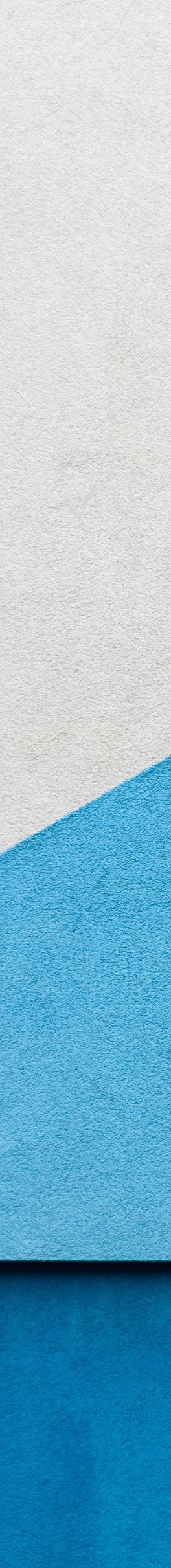 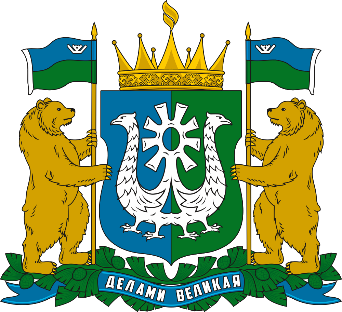 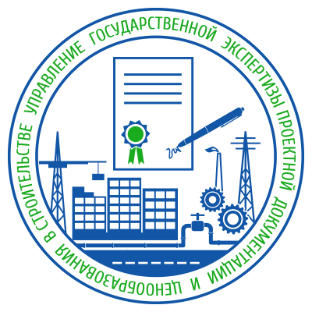 СПАСИБО ЗА ВНИМАНИЕ!
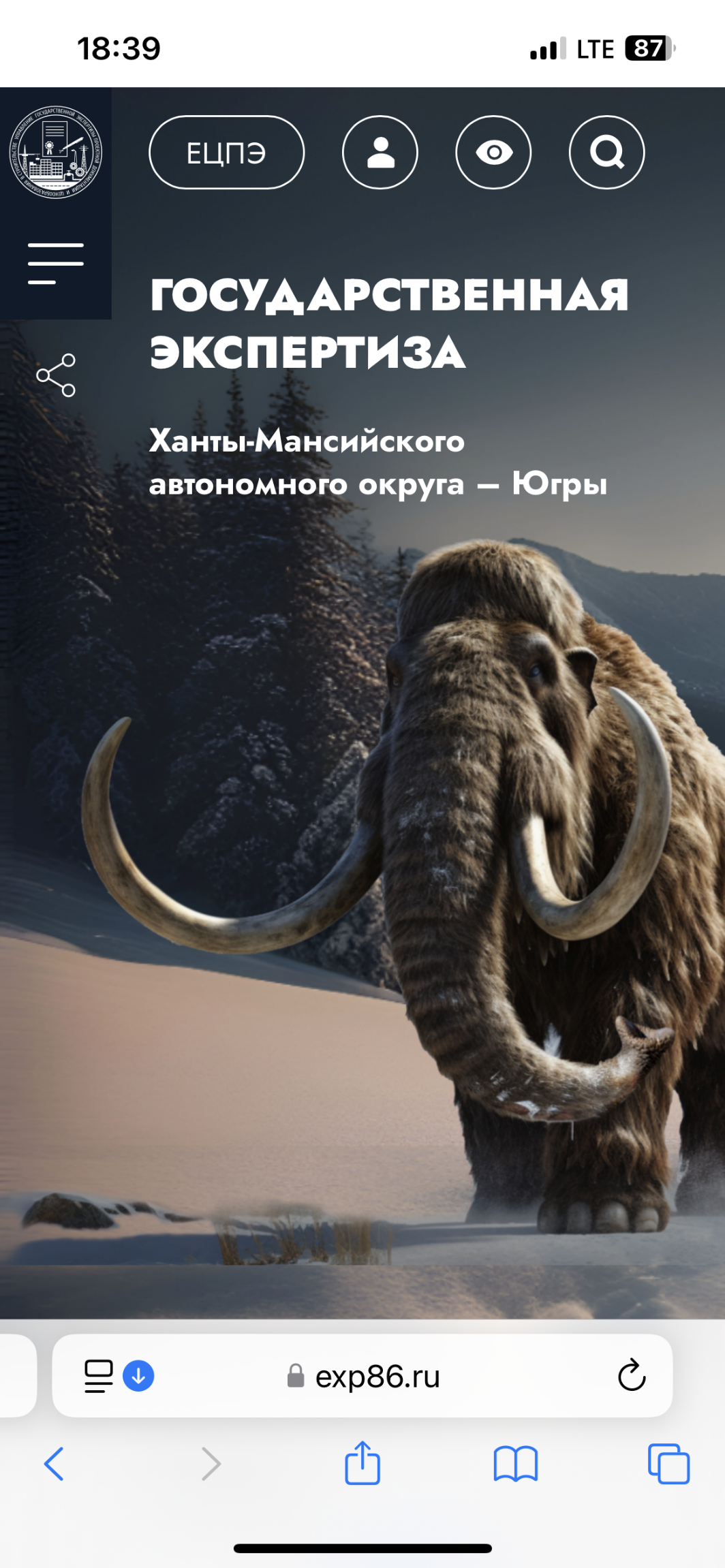 (3467) 33-11-81
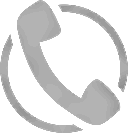 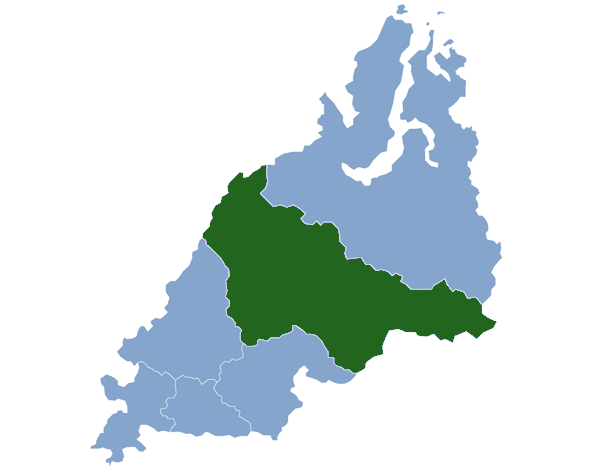 platformaexpert.ru
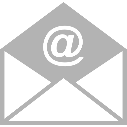 ugehmao@mail.ru
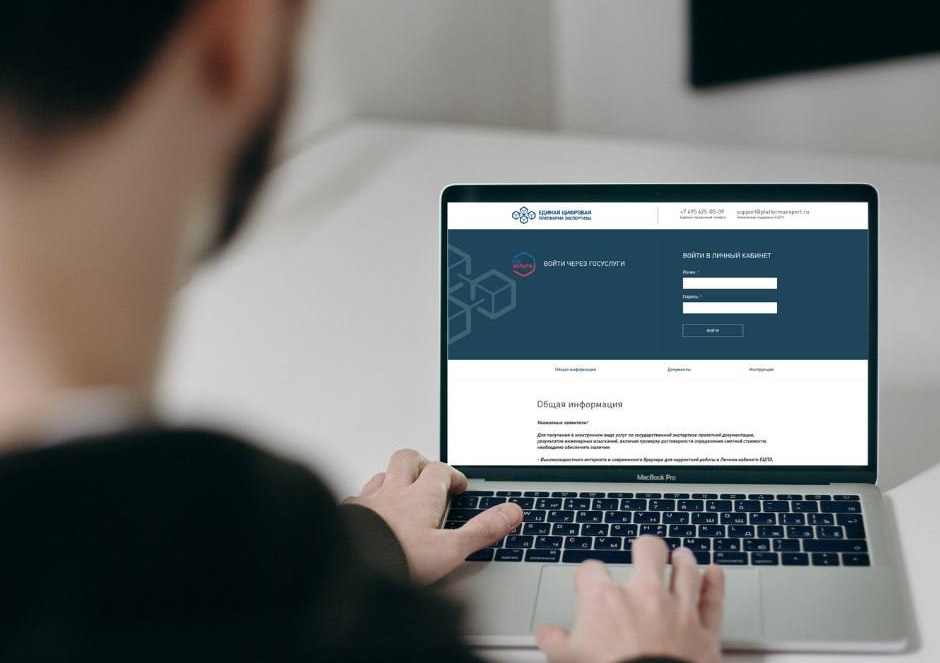 exp86.ru